Day 4 - Sunday
December 4, 2011
Vista Hermosa Ward, 3a Calle “A” 24-59 Zona 15 Colonia El Refugio with Arturo Mijangos.
Bill Southwick chubasco@willitsonline.com, 2369 6492 (high school Spanish teacher)
Clete Mask (She is a Garns and served 63-65, he served 61-63)
Rolando Amado conducted.
Eric/Sonia/Cesar Soto
 
Antonio Lepe Montufar
Drlepe1954@yahoo.com
9 Calle A Jardines de San Cristobal 9-34 Sector A 10
San Cristobal Sector II
Casa 39
4393 1595
Julia De Lepe (esposa)
Ma Jose Lepe Queveda
Antonio Lepe Quevedo
Laura Lepe Quevedo
 
Barrio 8 capilla to see children of Julio Rene Valle Vallejo
Julio Adan Valle CPA (mother and sister live in Toronto, CA)
juliova@yahoo.com
Mercedes Valle
Mvalle0306@hotmail.com
Raul Ureta – seguros
reureta@gmail.com
Estela Parra-abogada (Arturo’s sister?)
Barrio 5 to see if any one left.  Met son-in-law of Julio.  Also met Sara Cassiano de Molina who would have been there when I was there.
Lunch with the Mijangos family.
Took Tobler’s trunk to Susan’s (husband works at embassy – from Billings, Montana – works with government bank re:money laundering.
Christmas devotional with the senior missionaries.
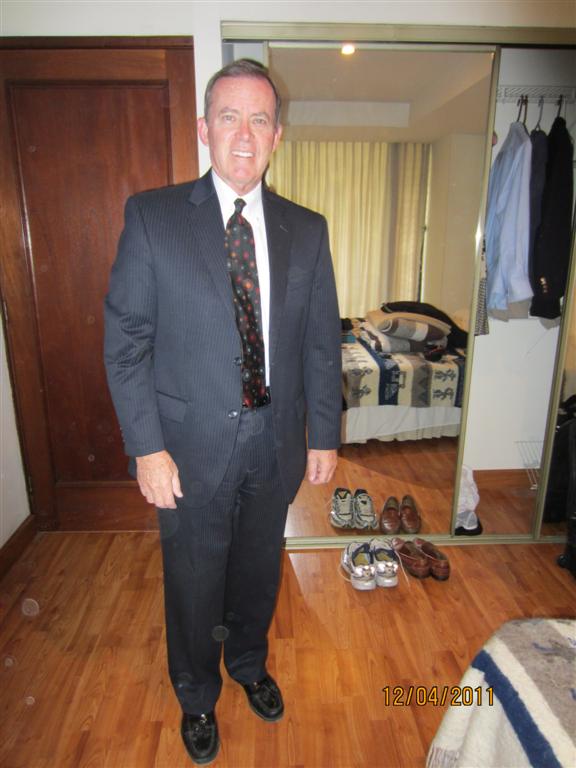 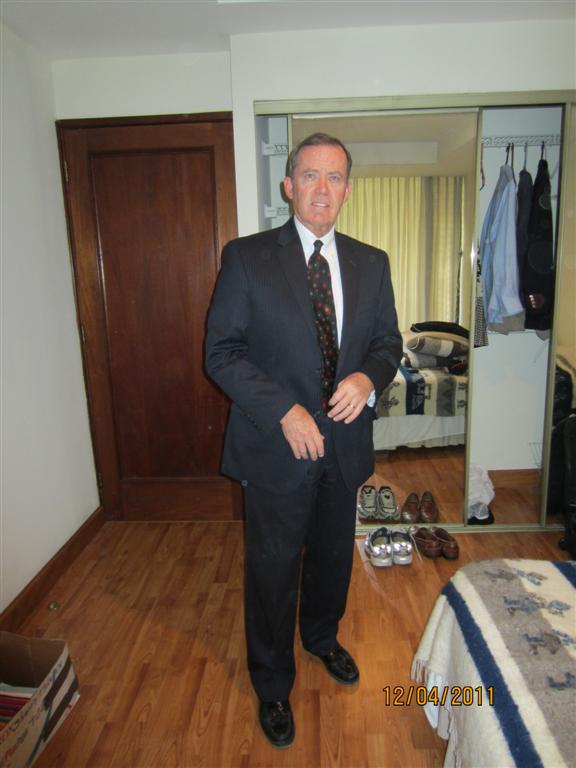 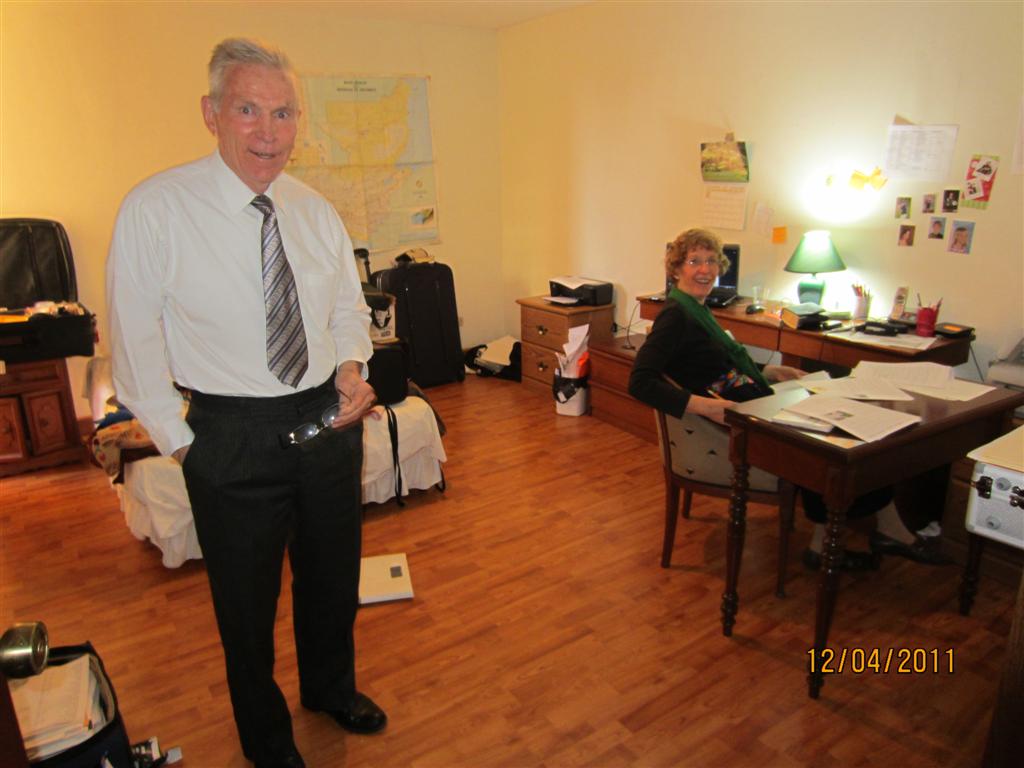 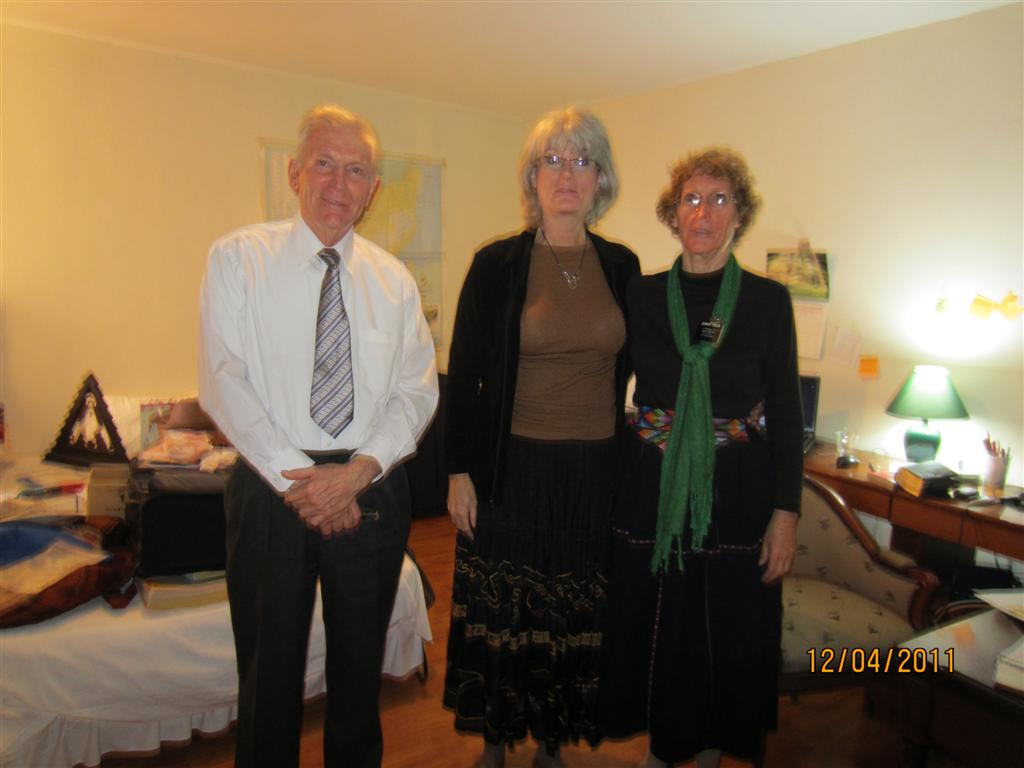 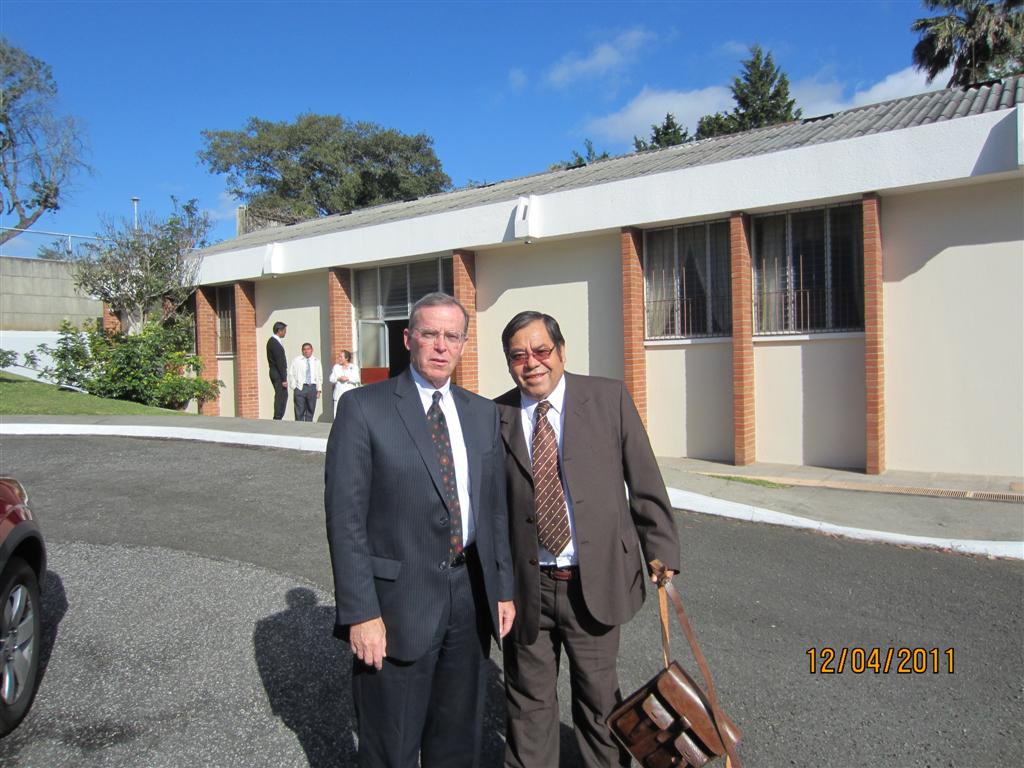 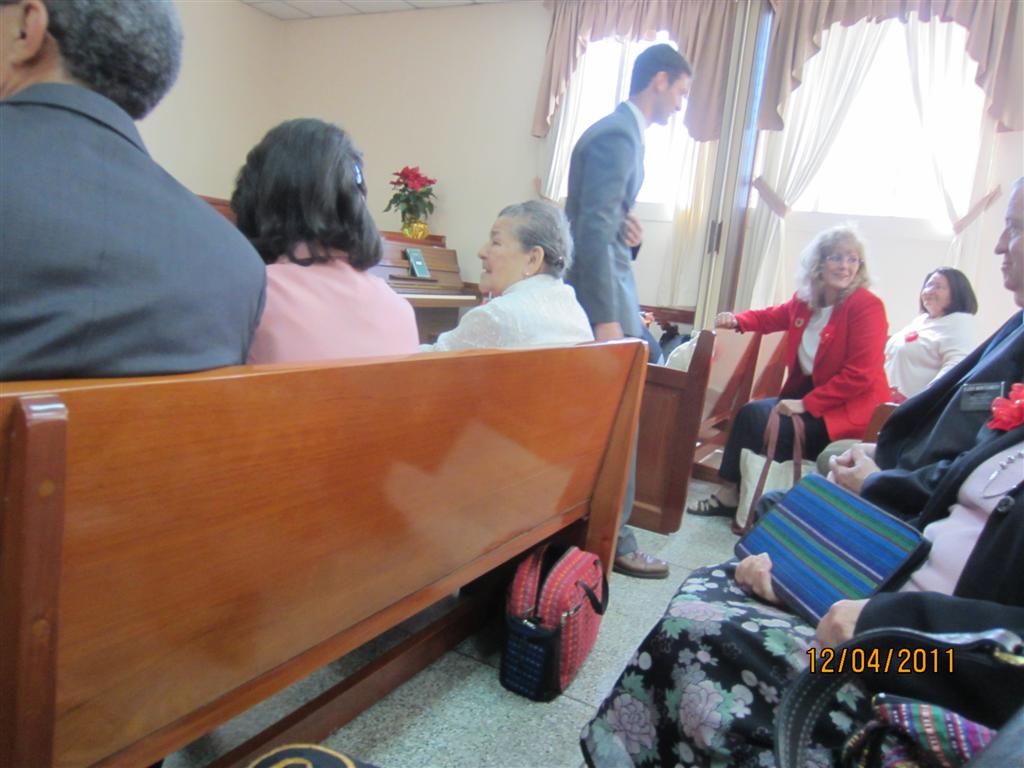 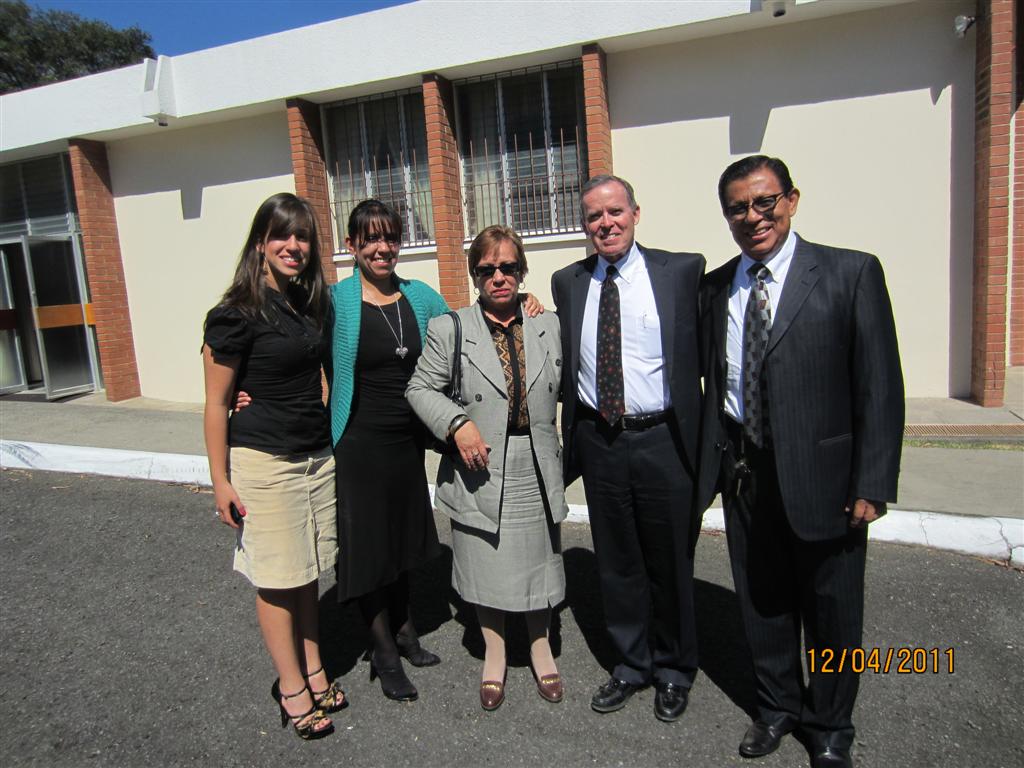 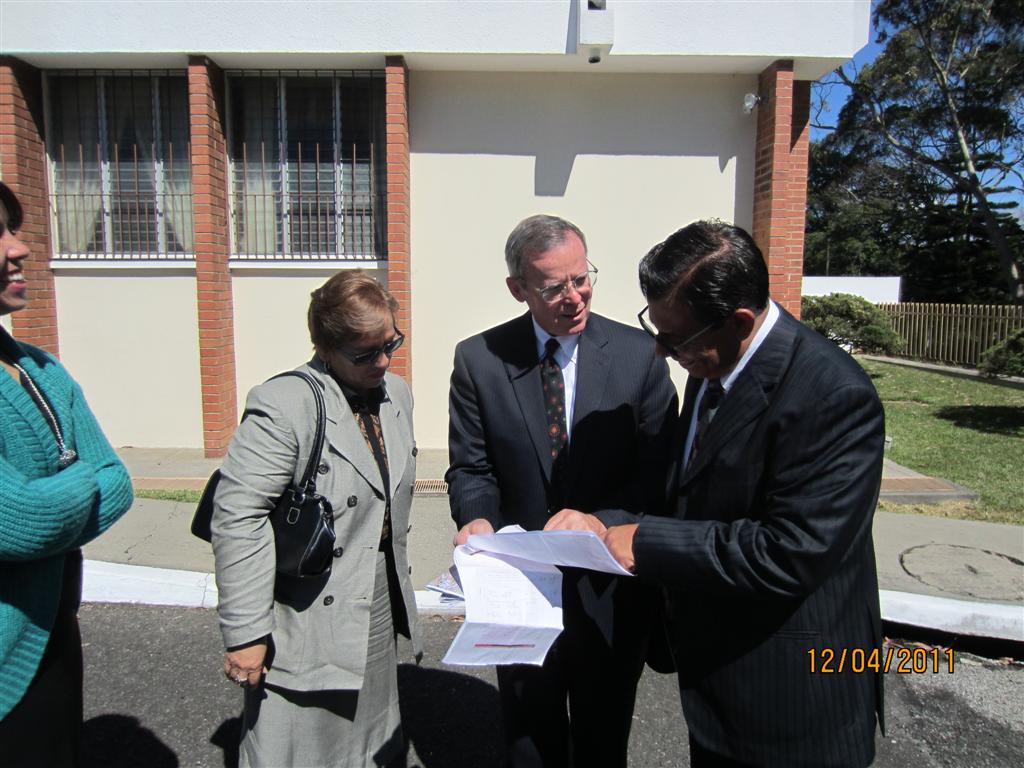 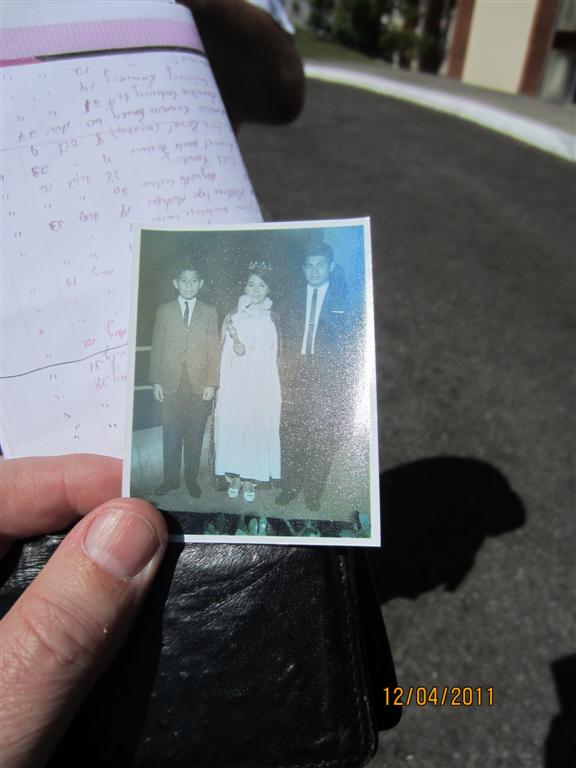 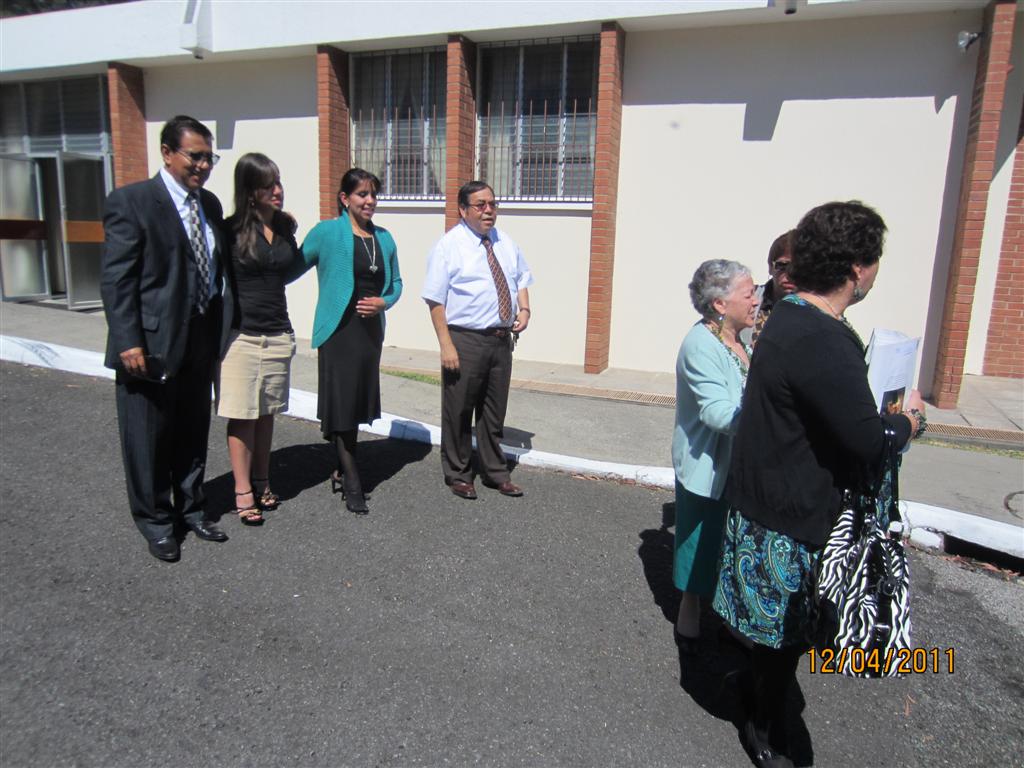 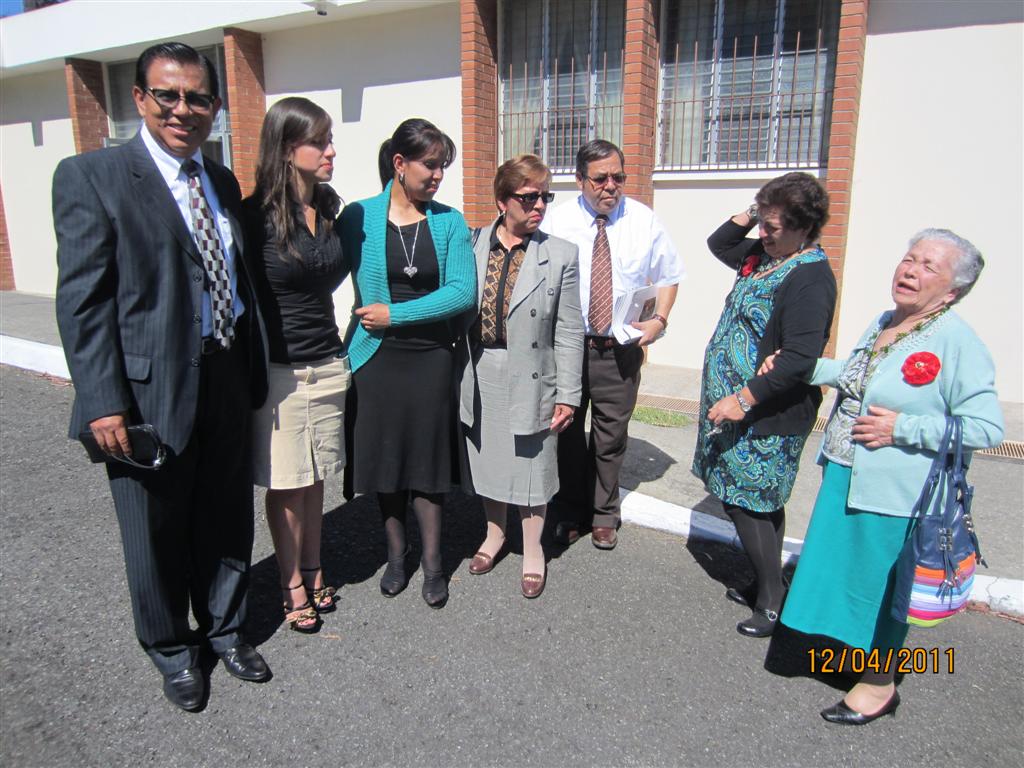 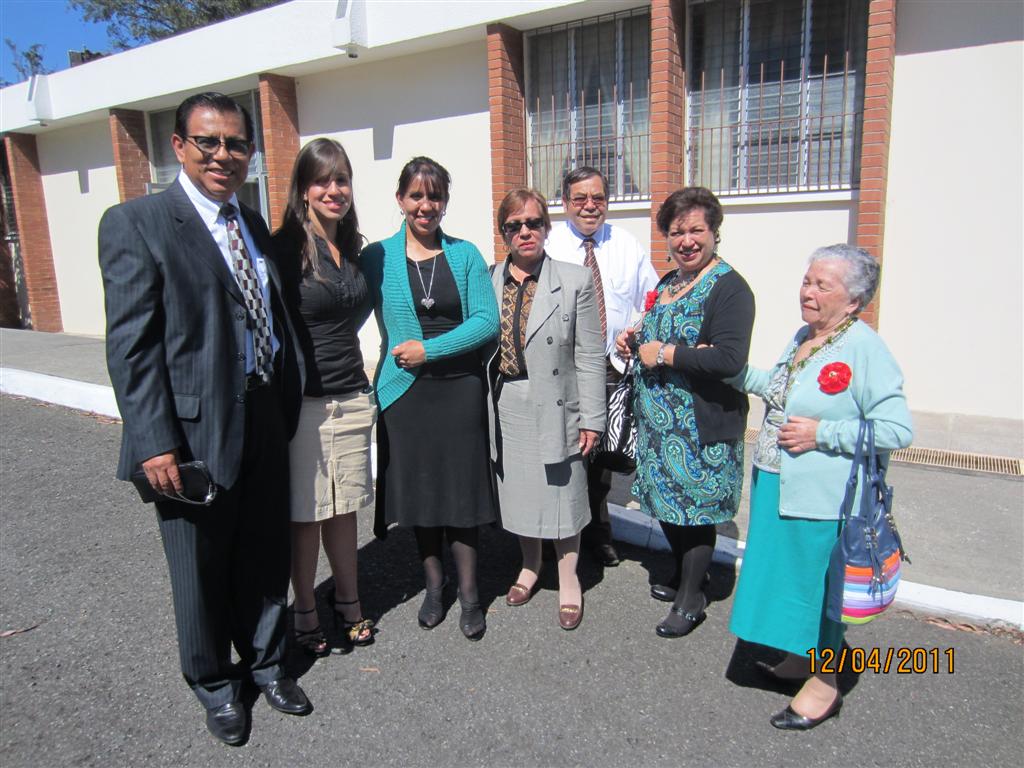 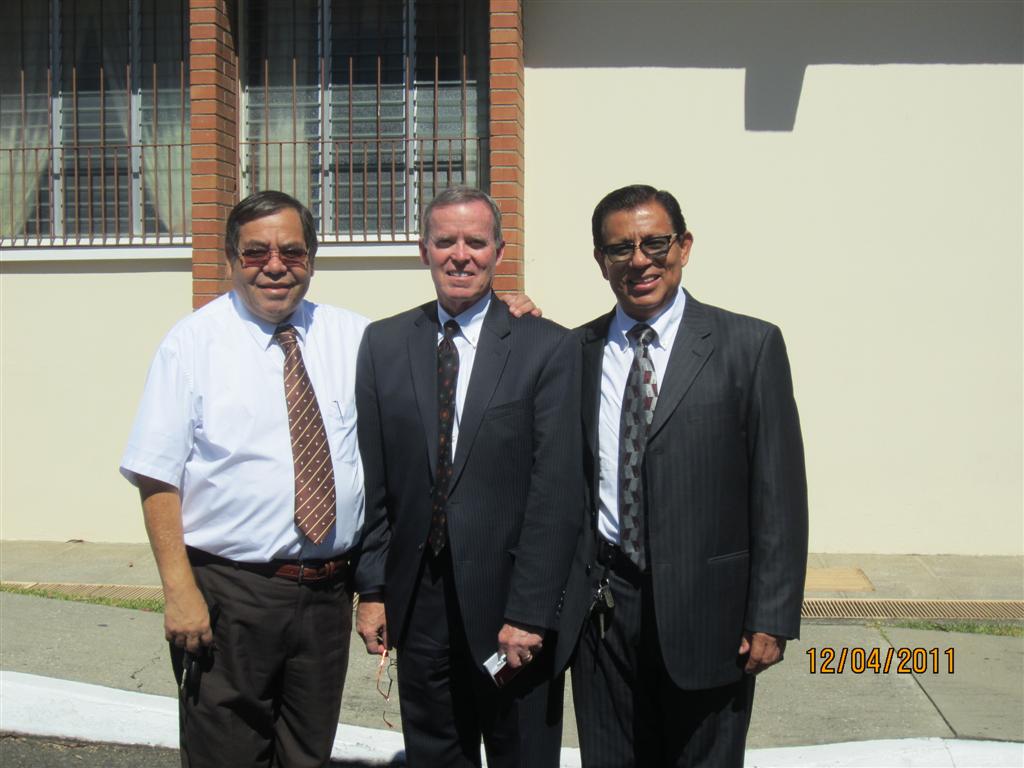 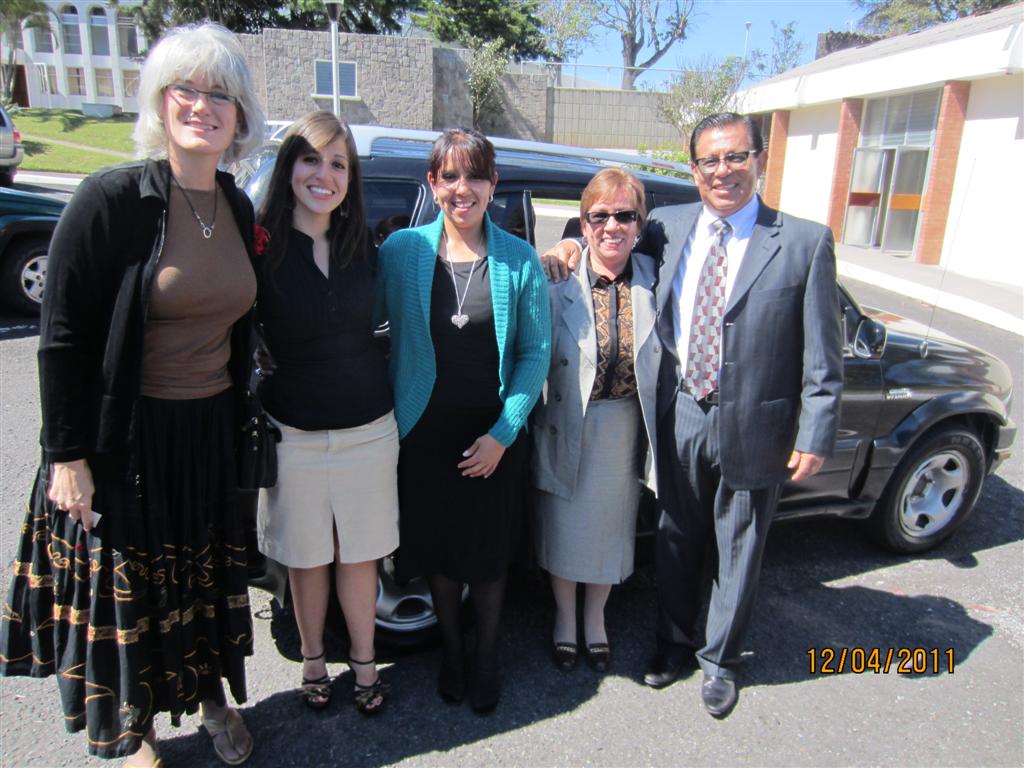 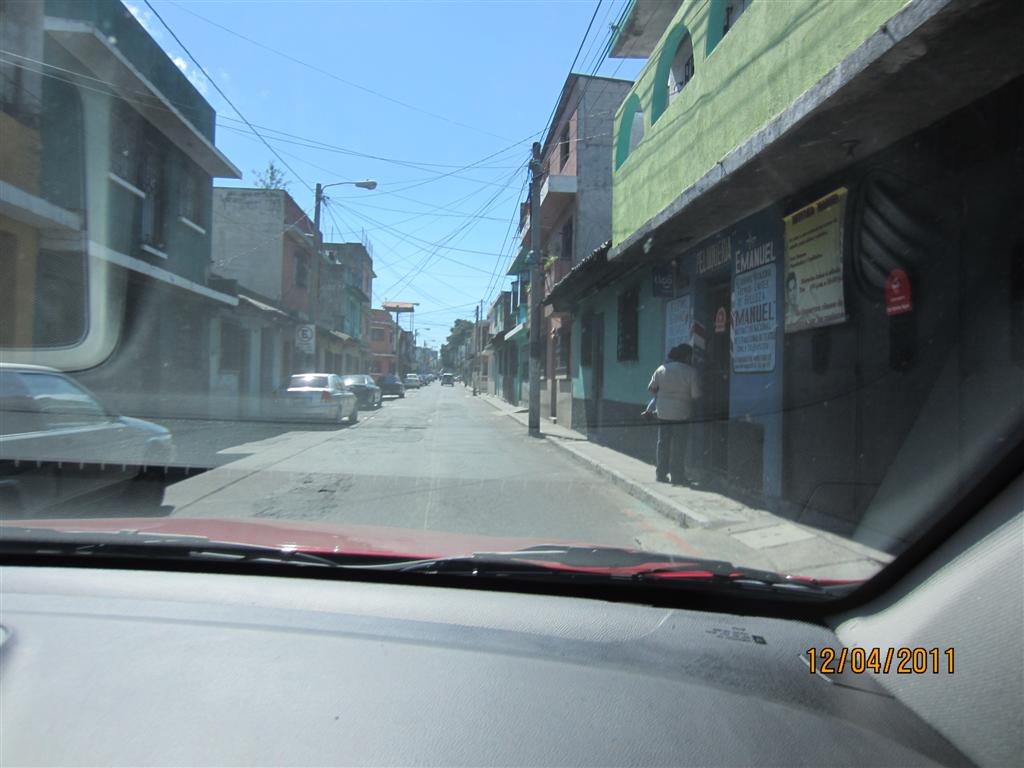 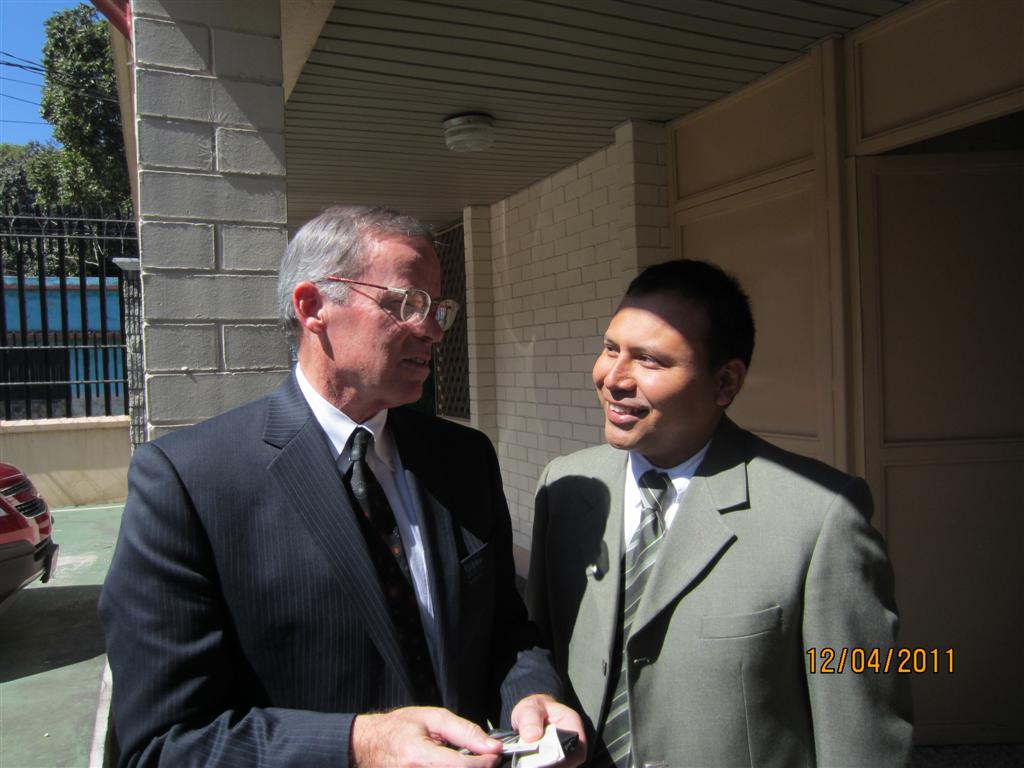 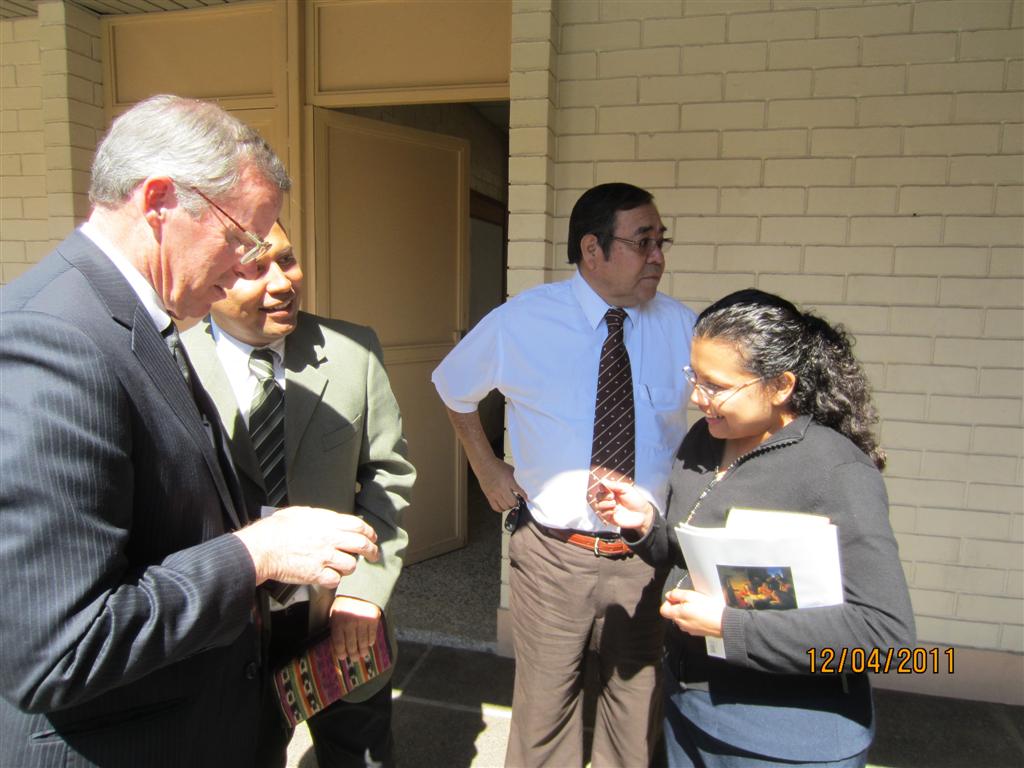 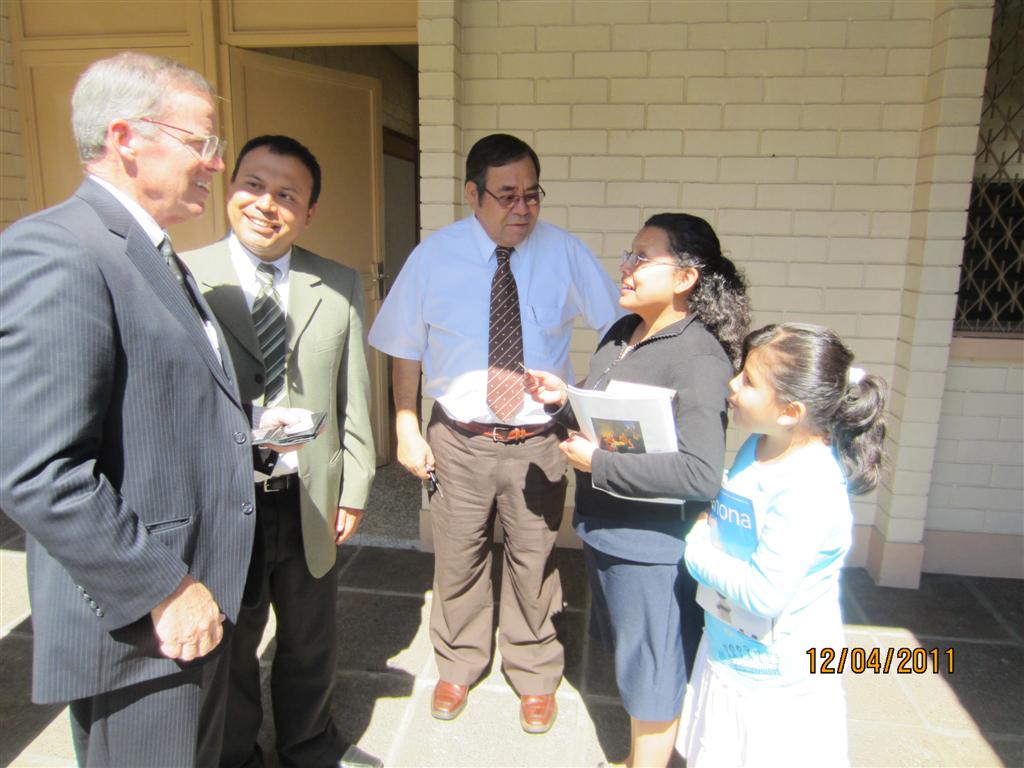 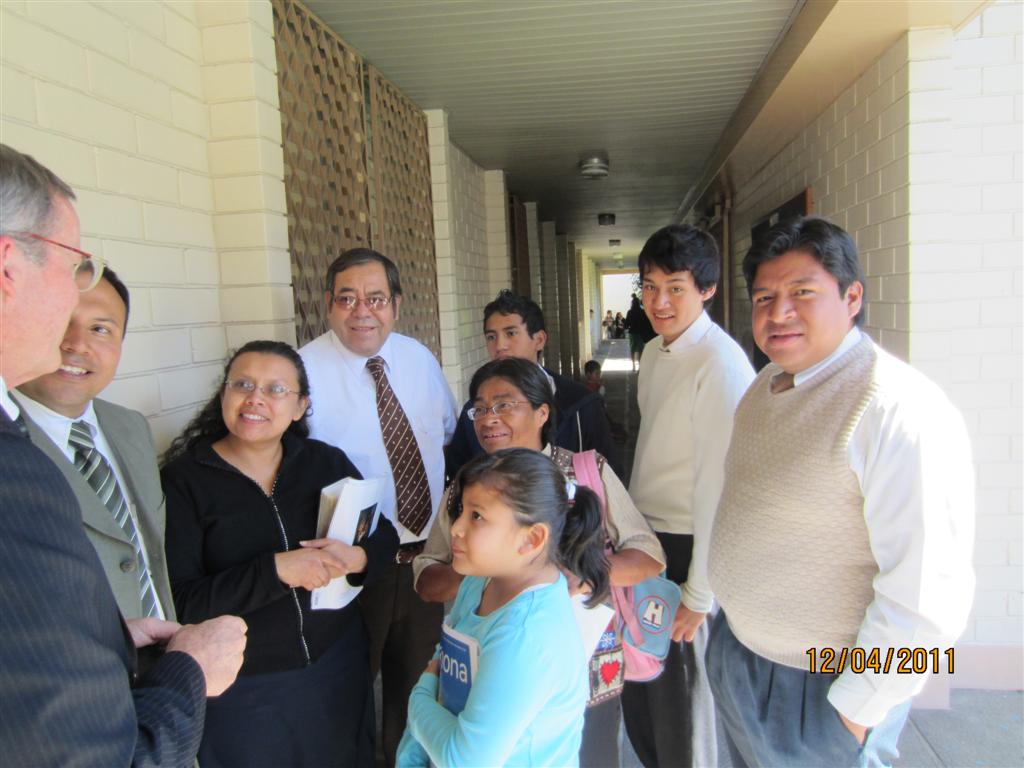 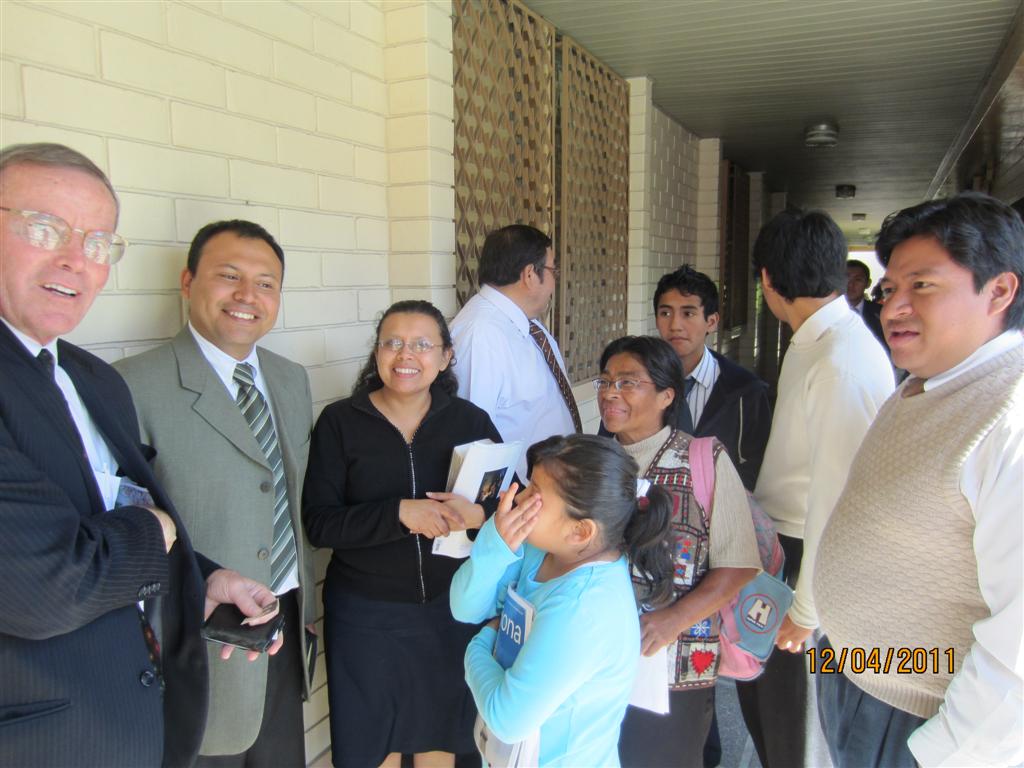 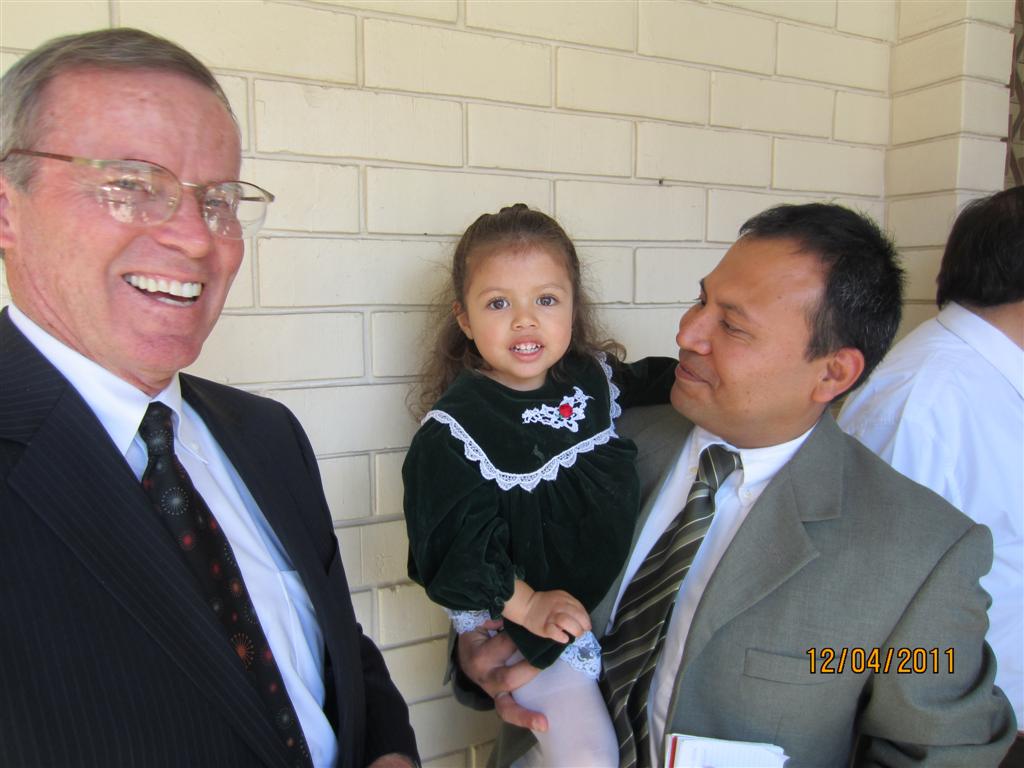 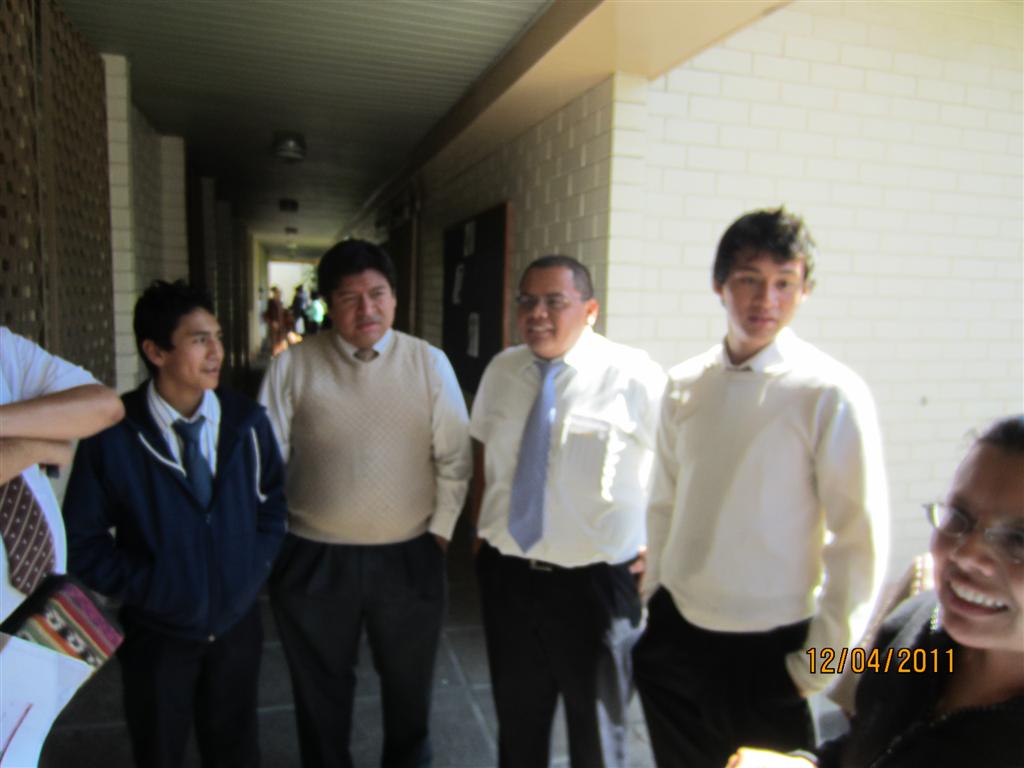 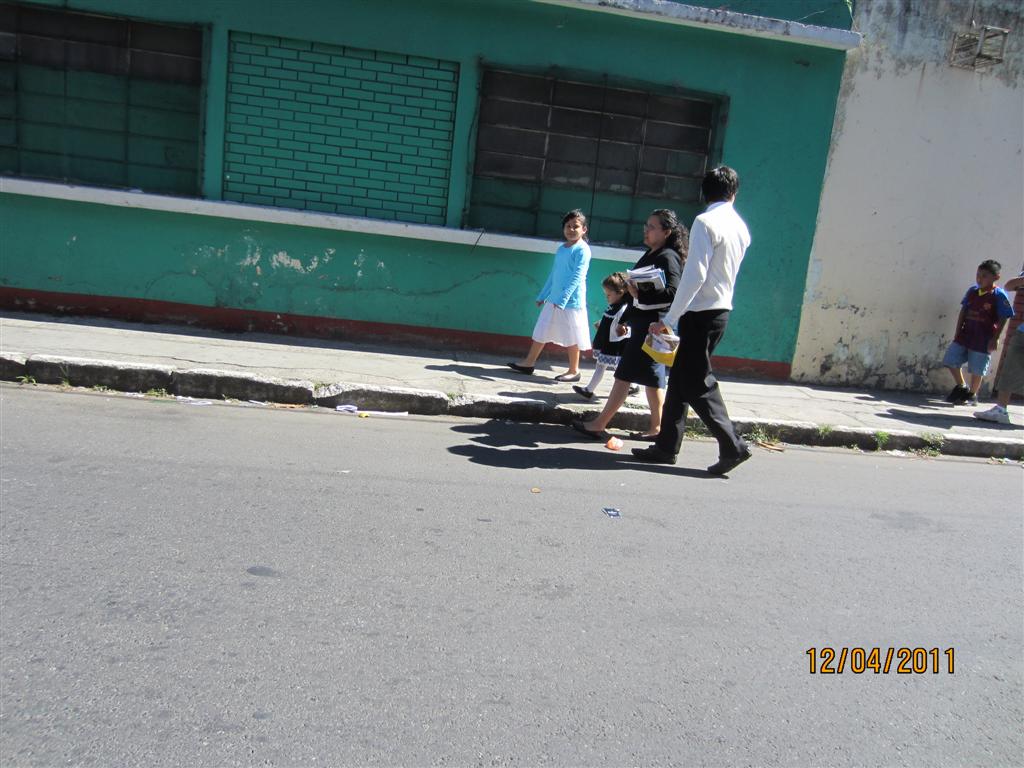 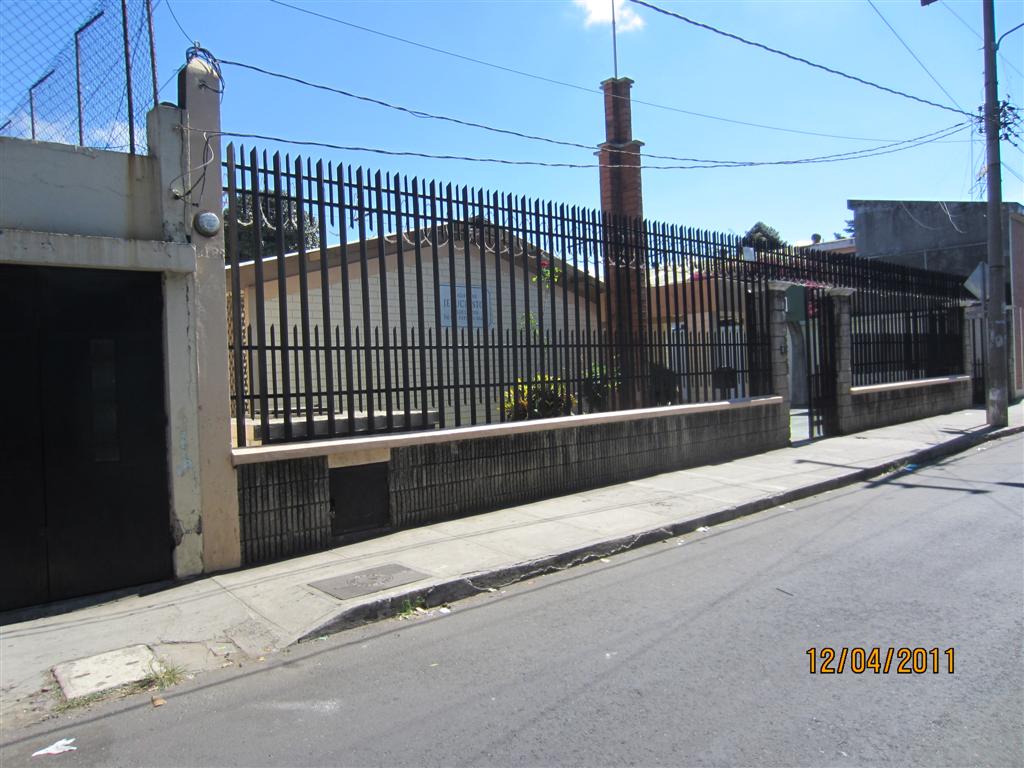 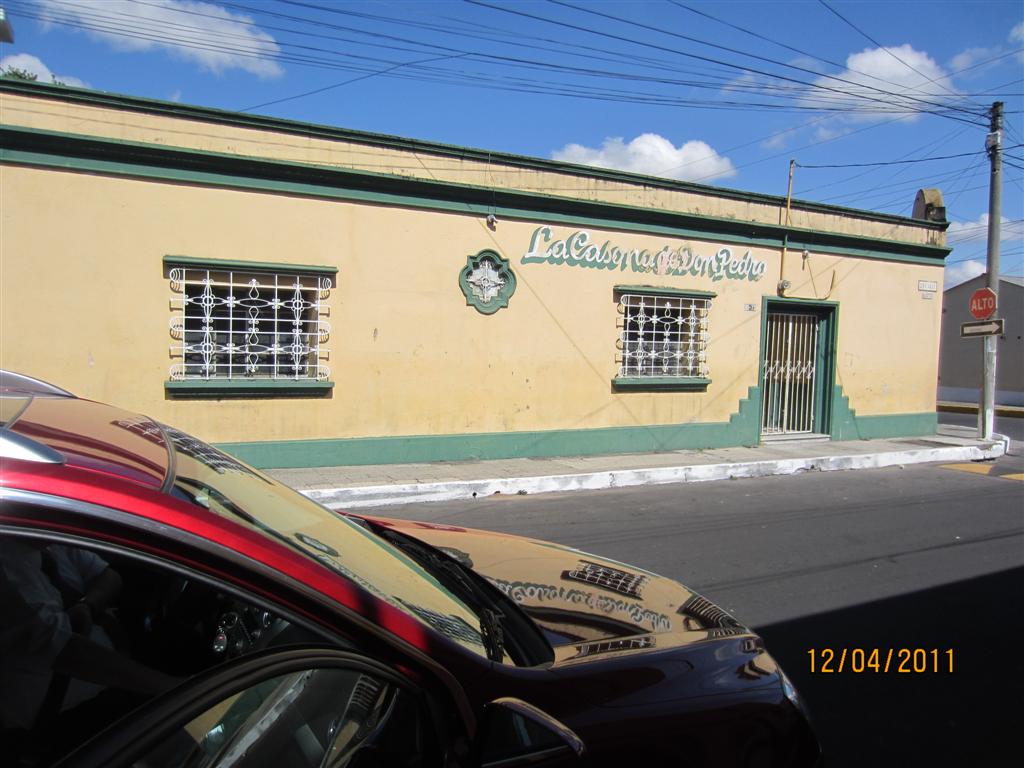 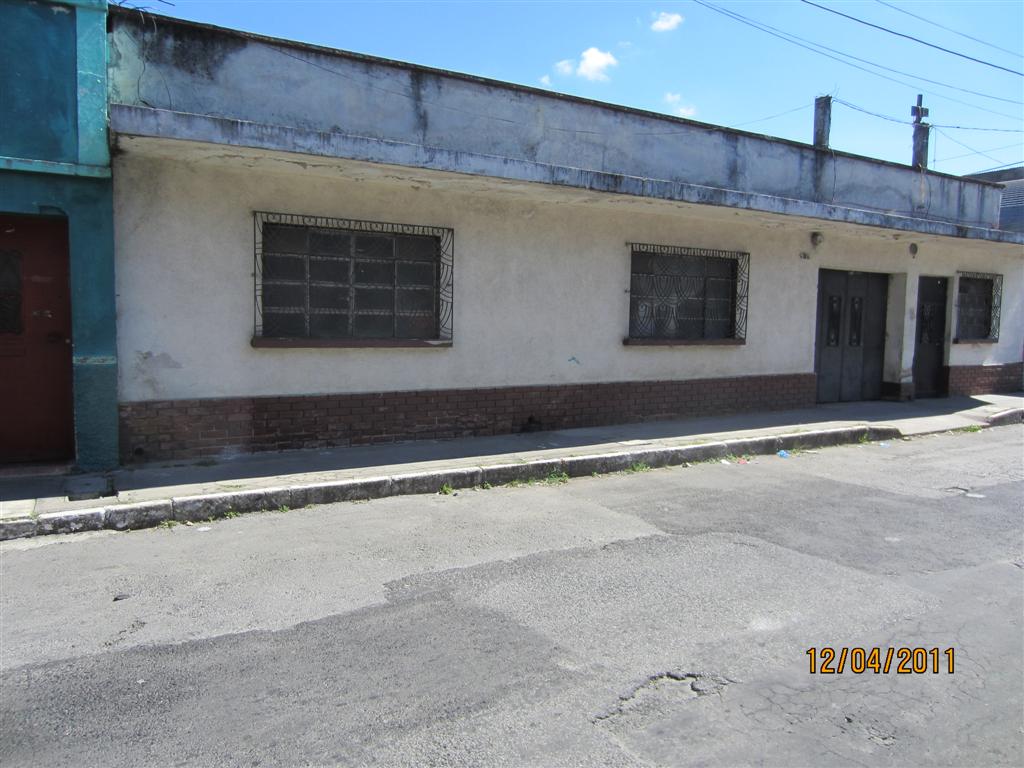 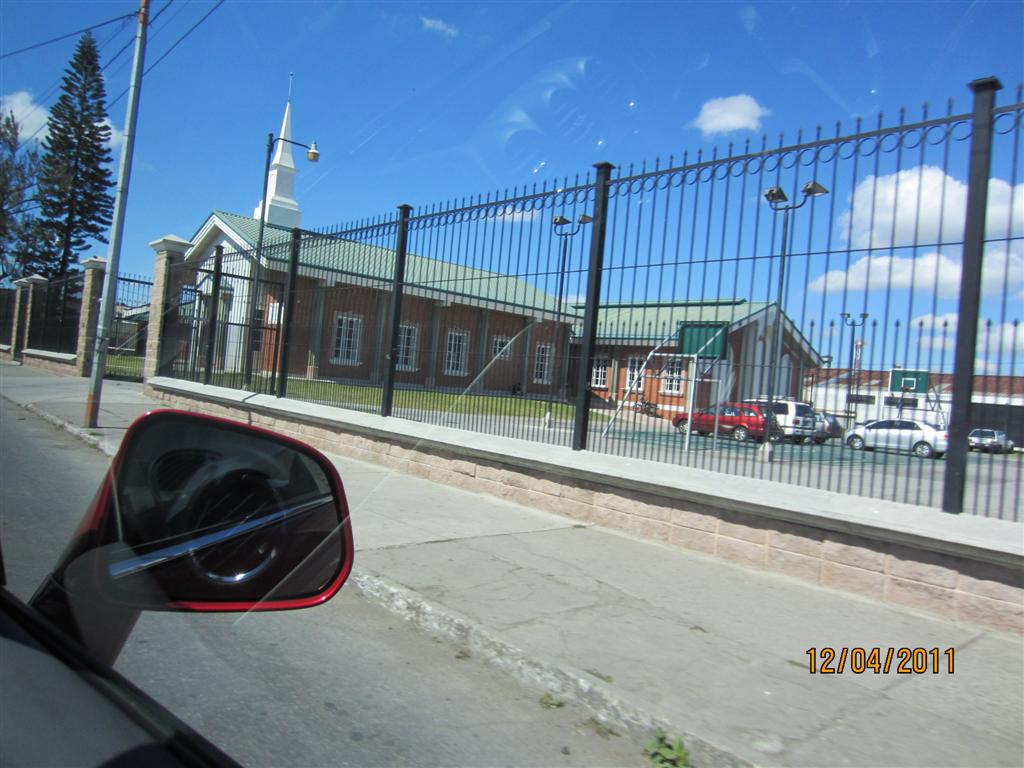 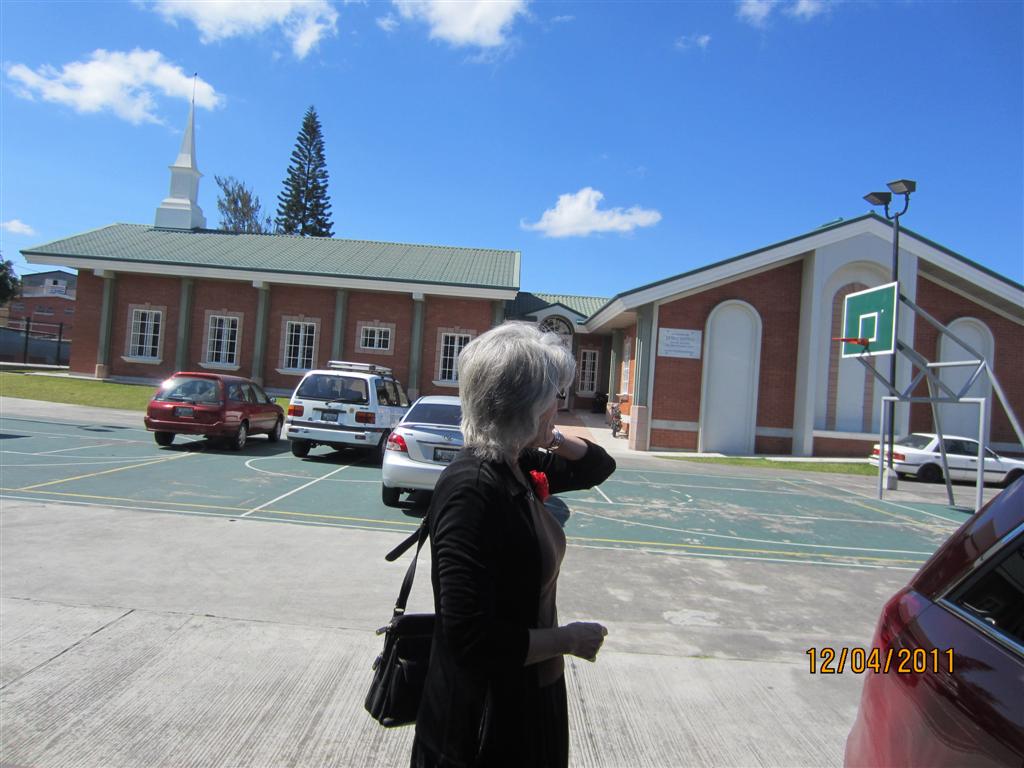 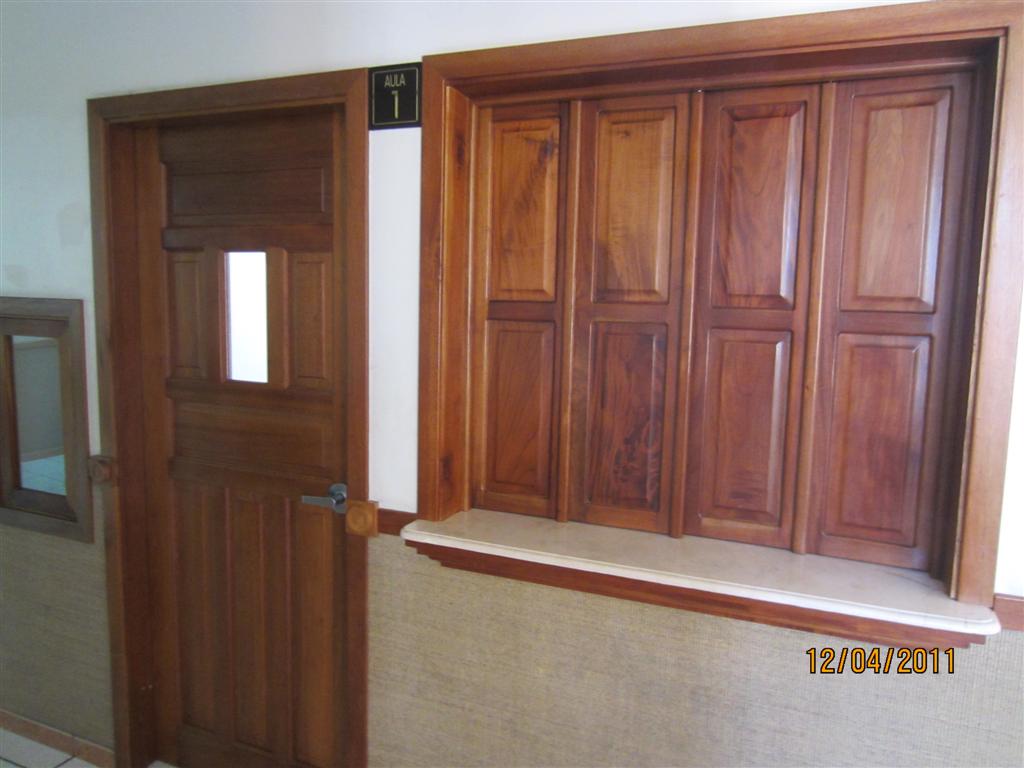 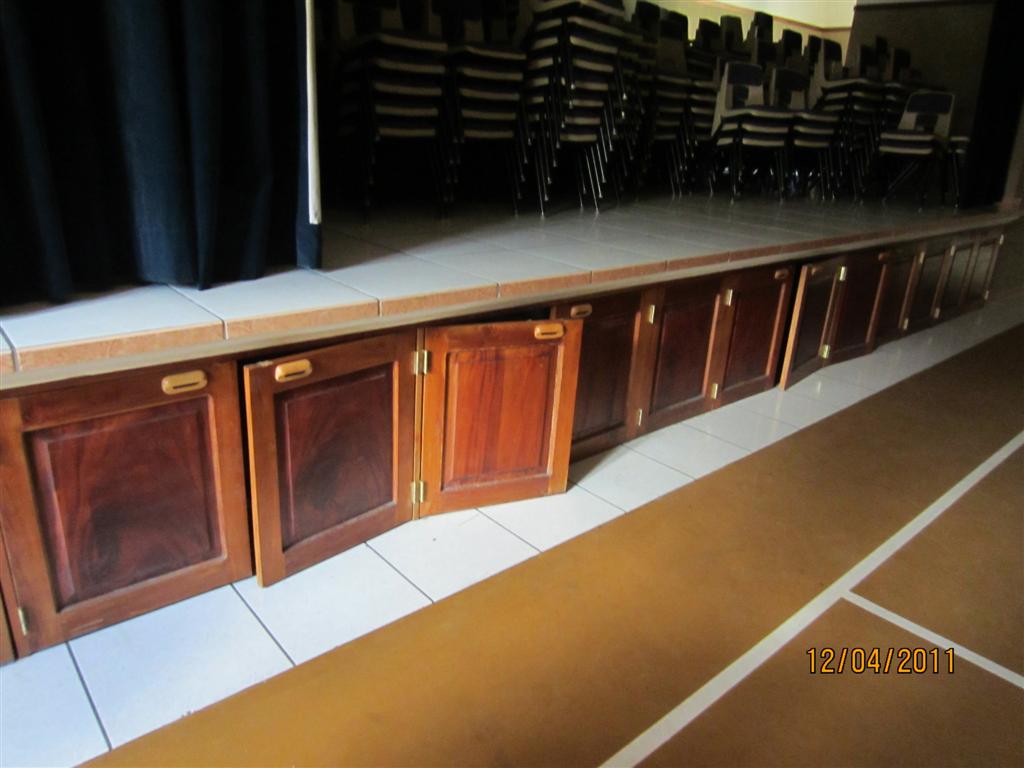 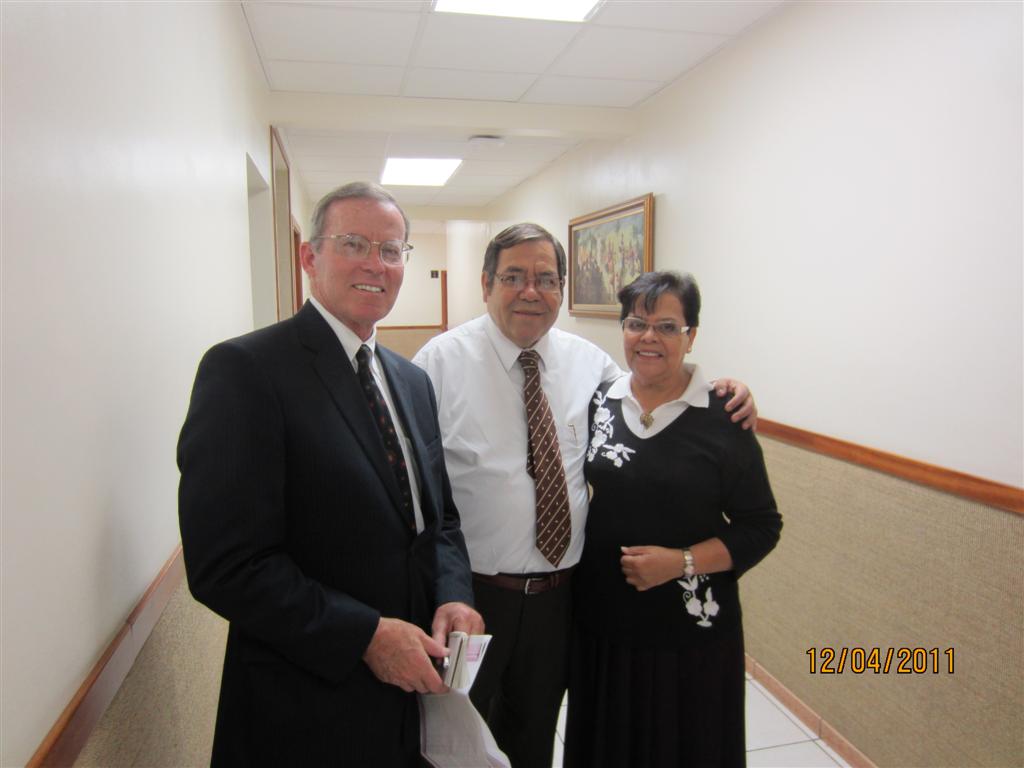 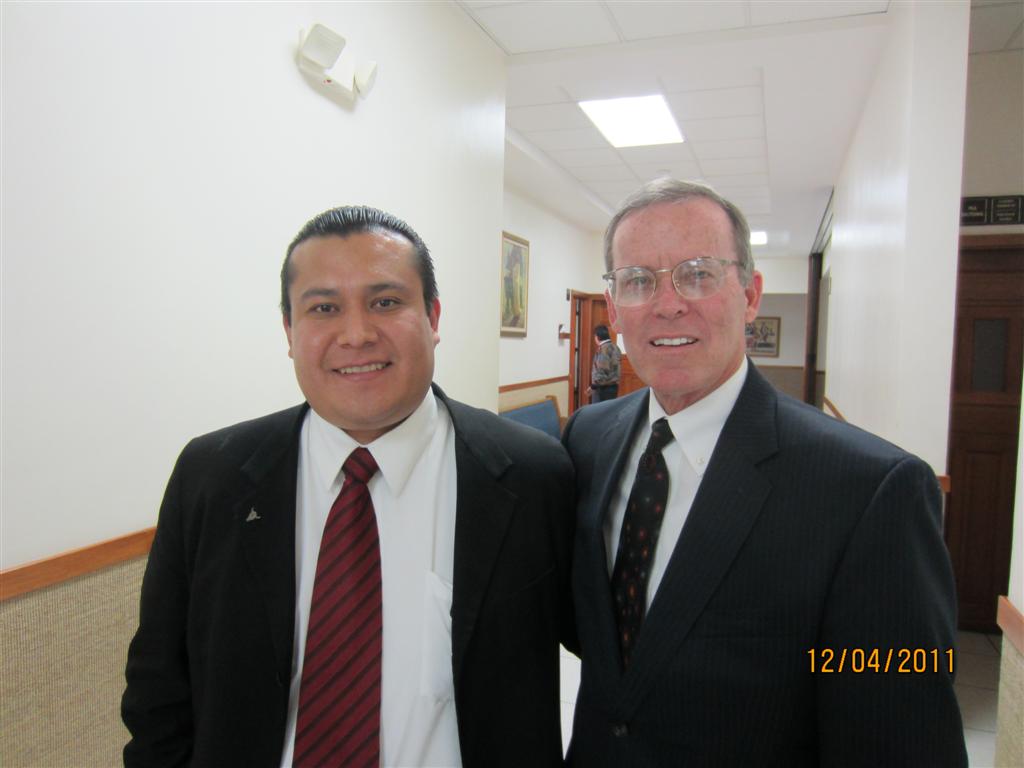 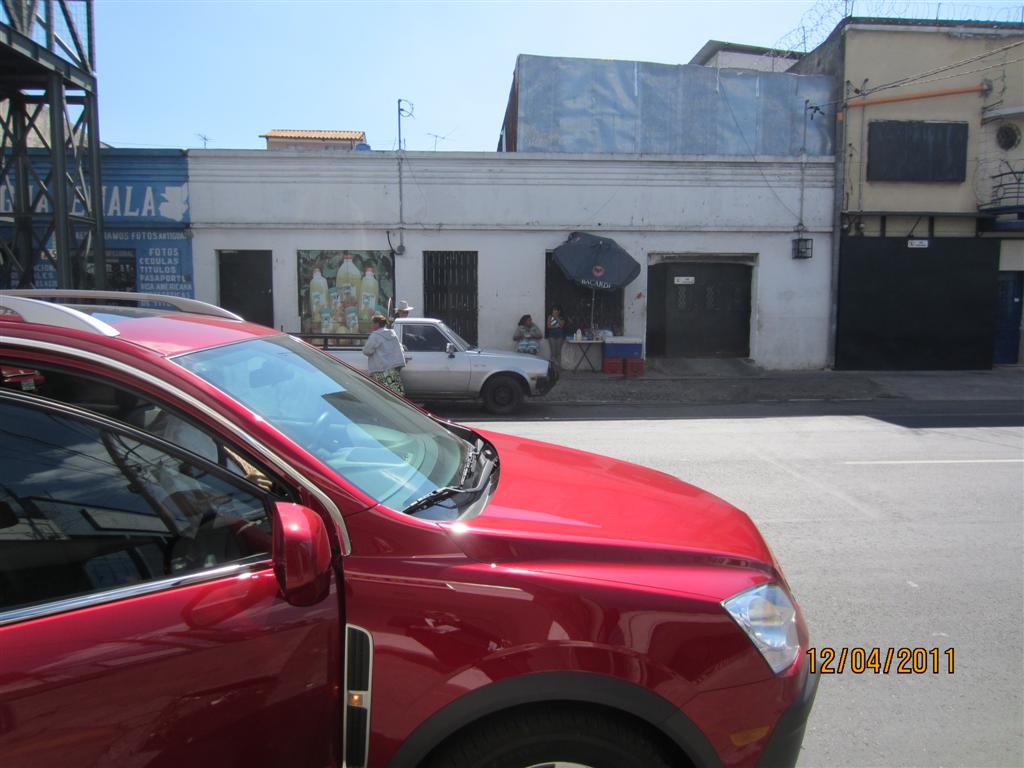 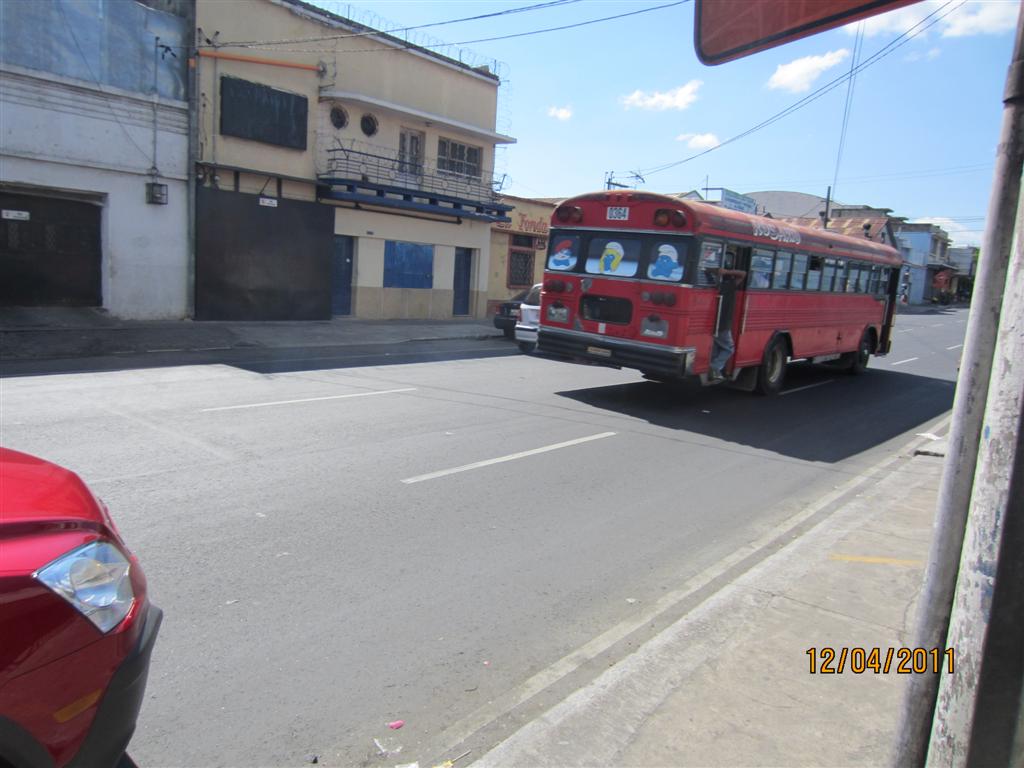 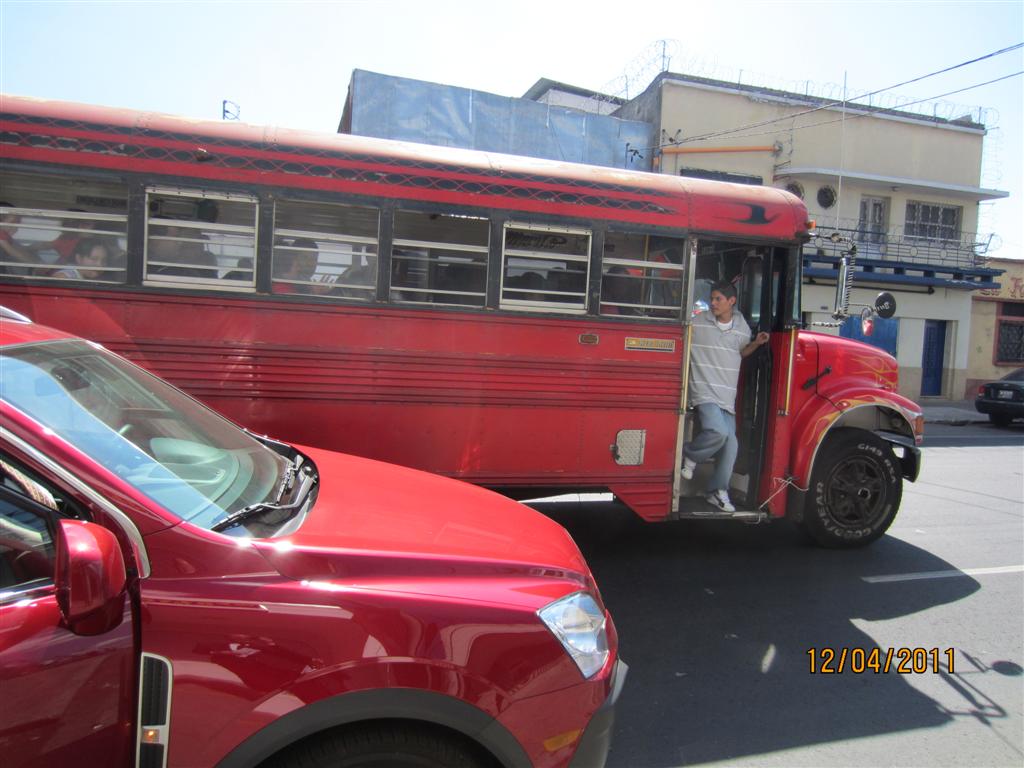 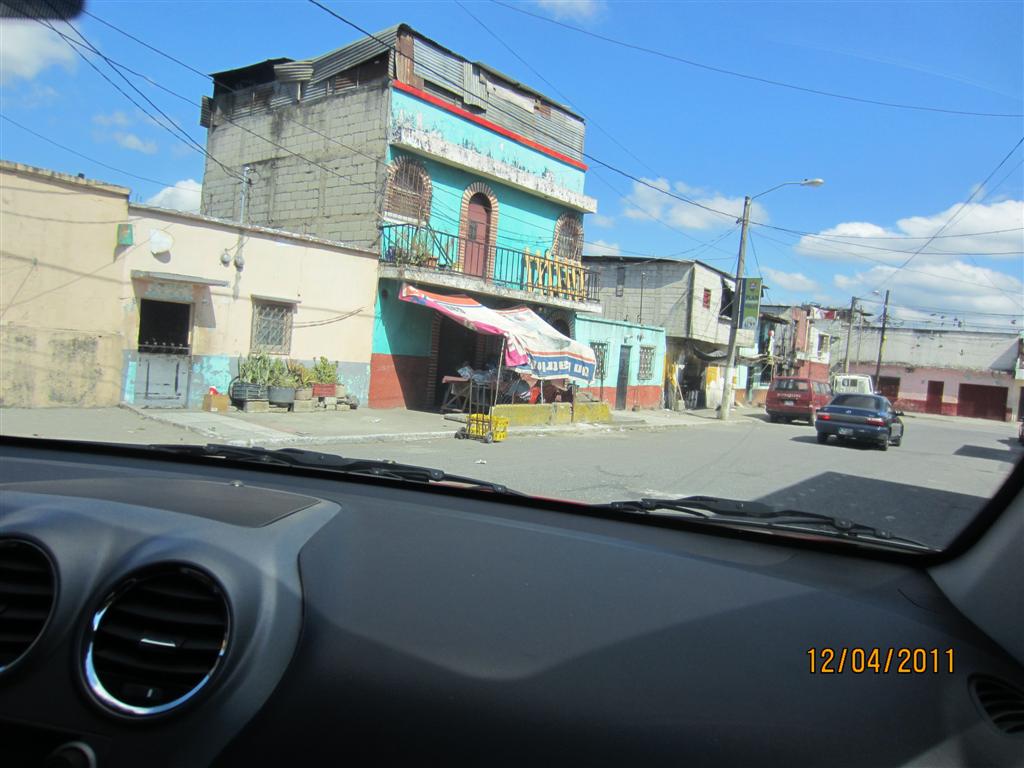 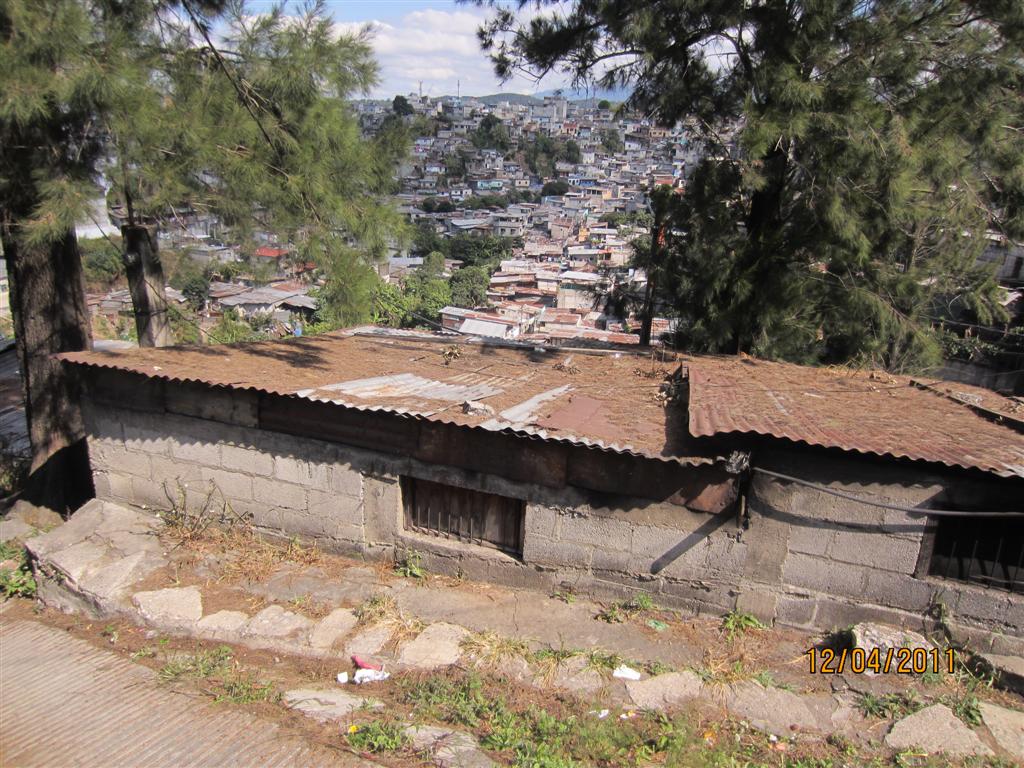 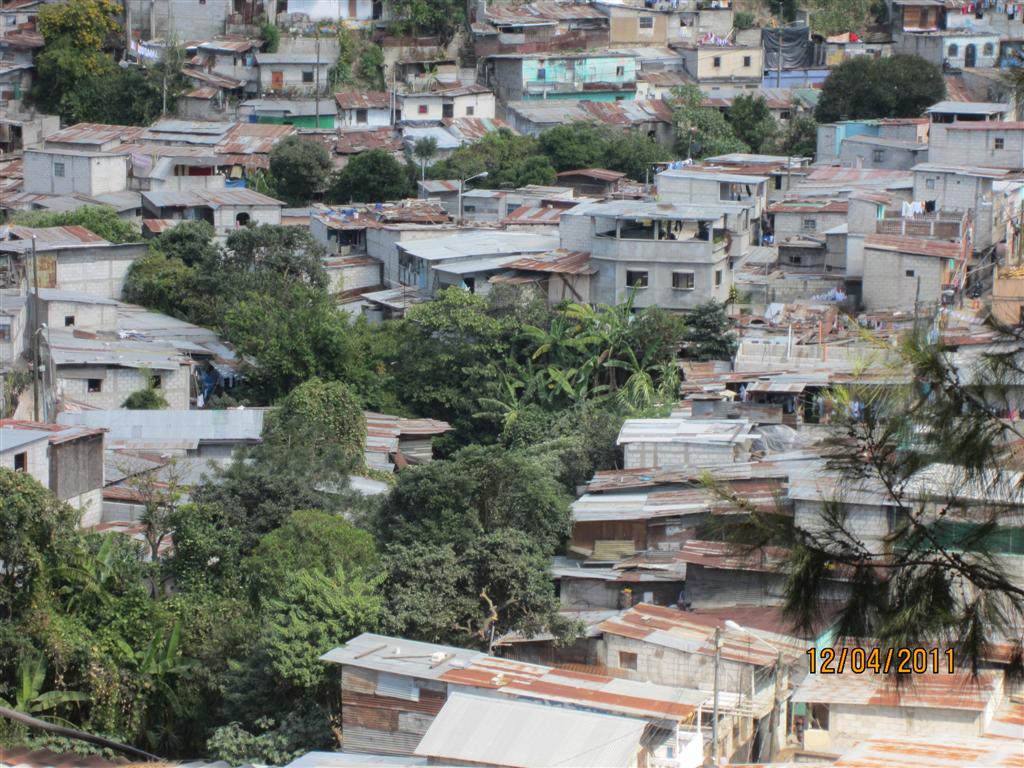 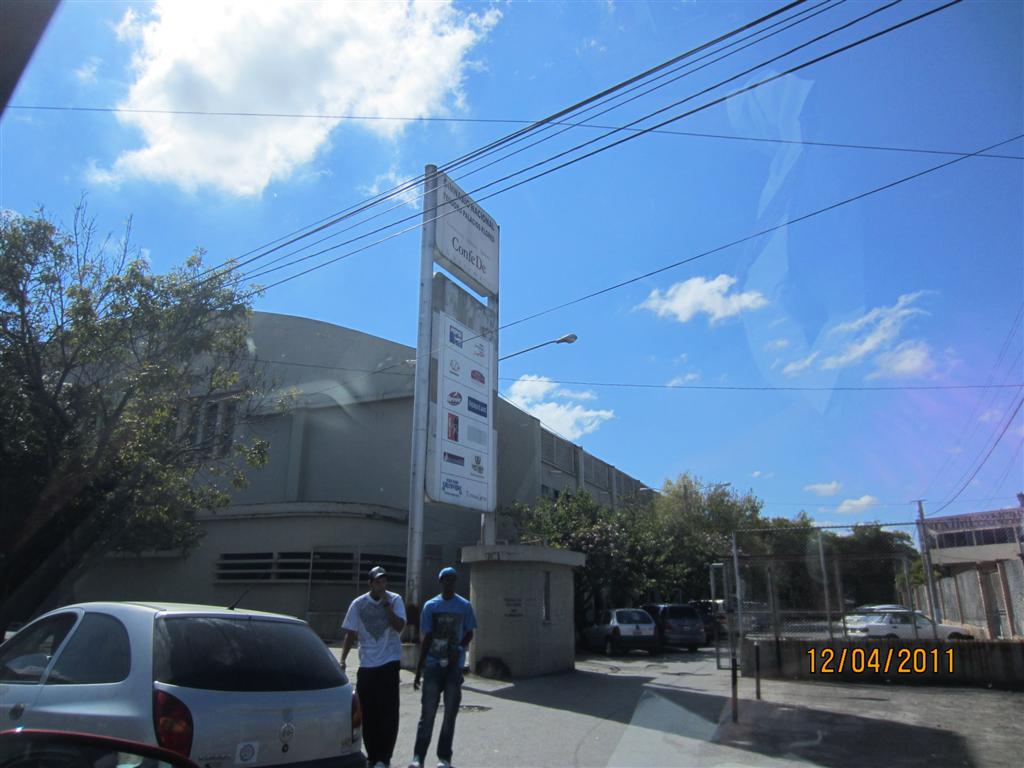 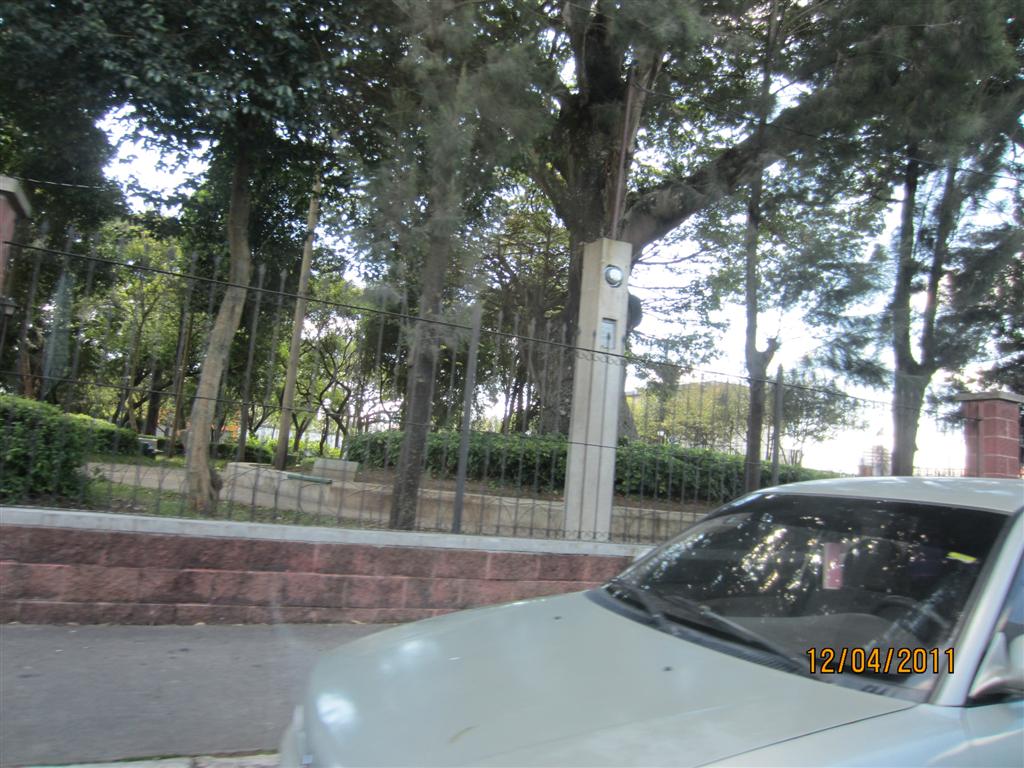 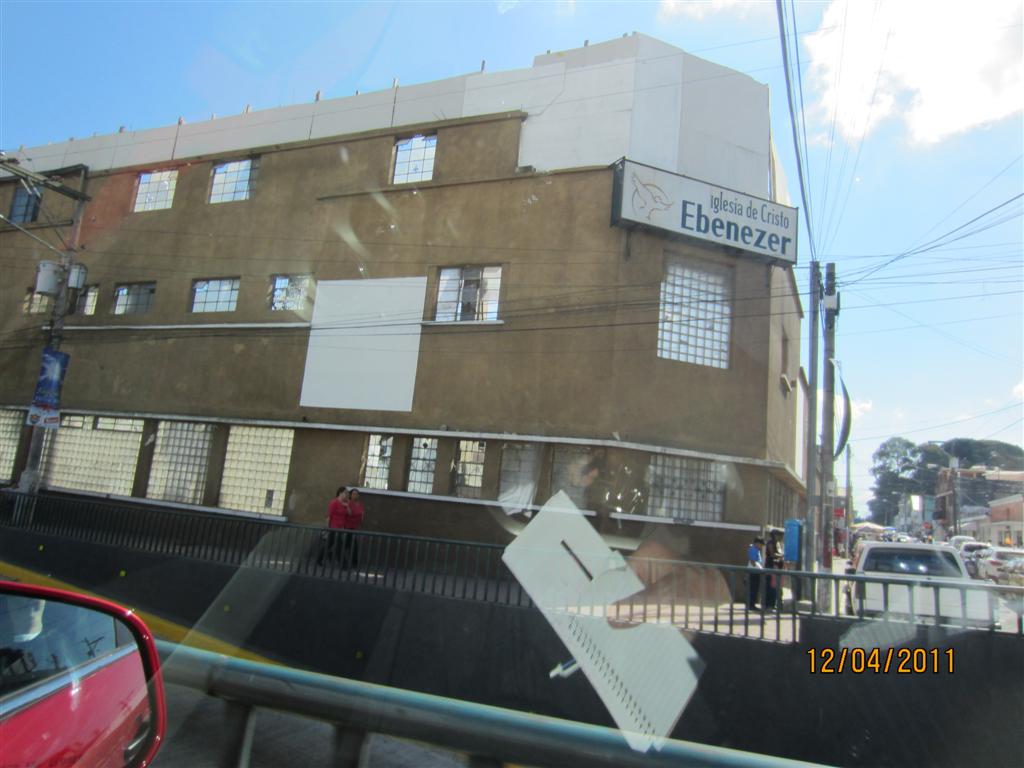 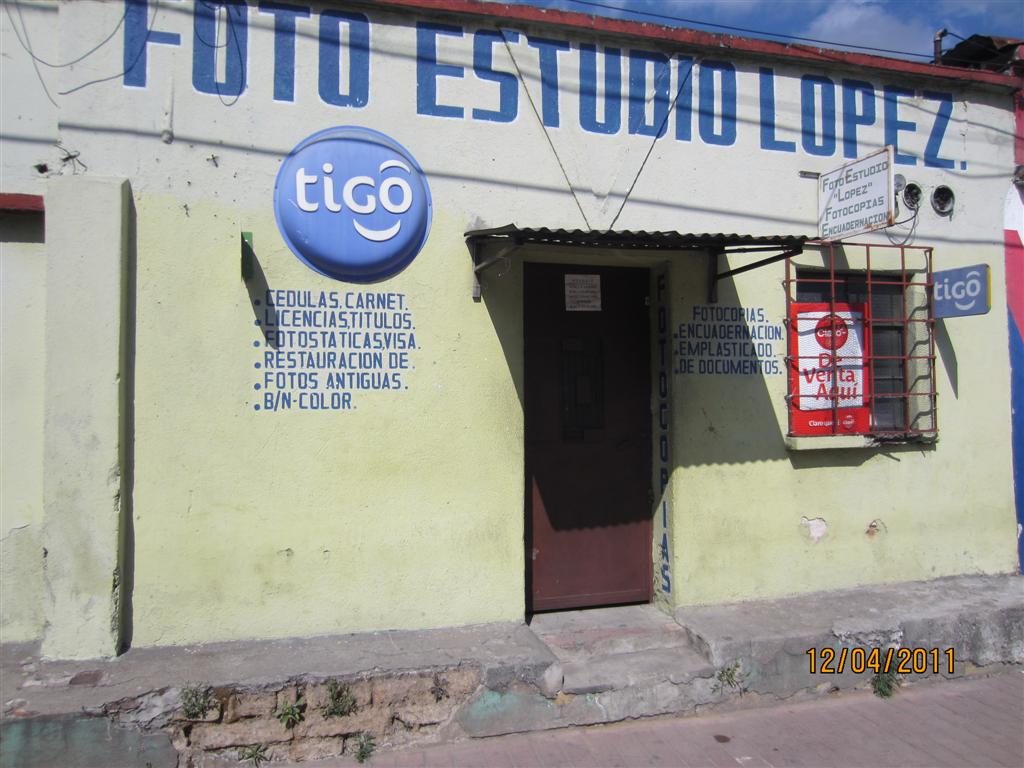 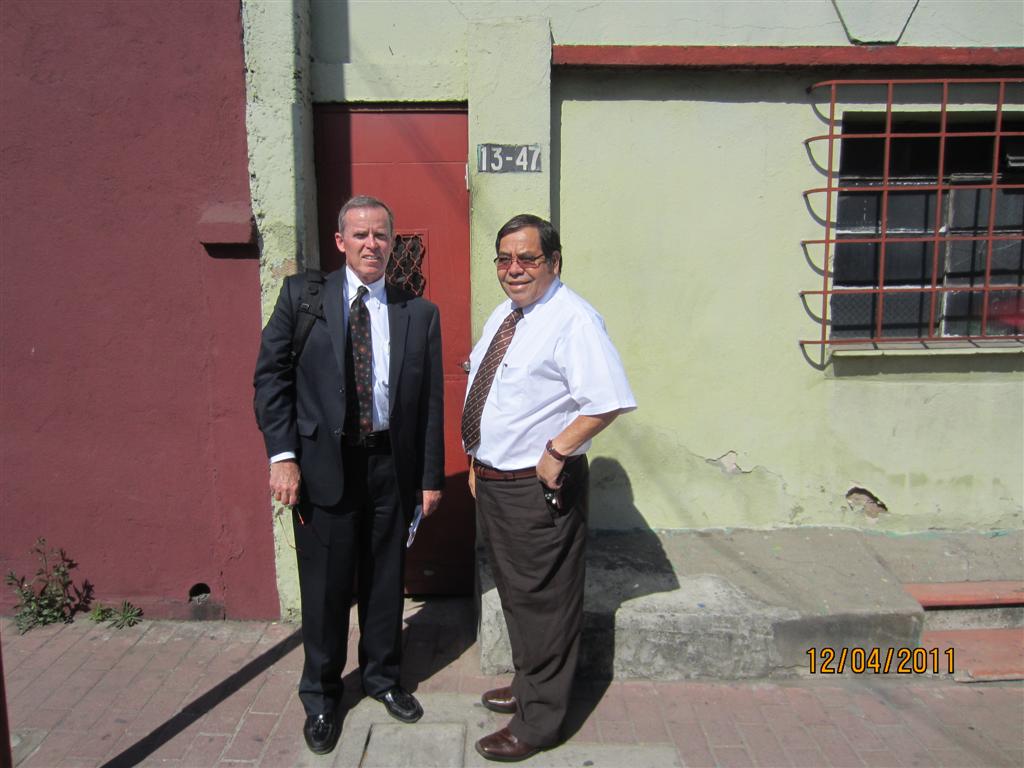 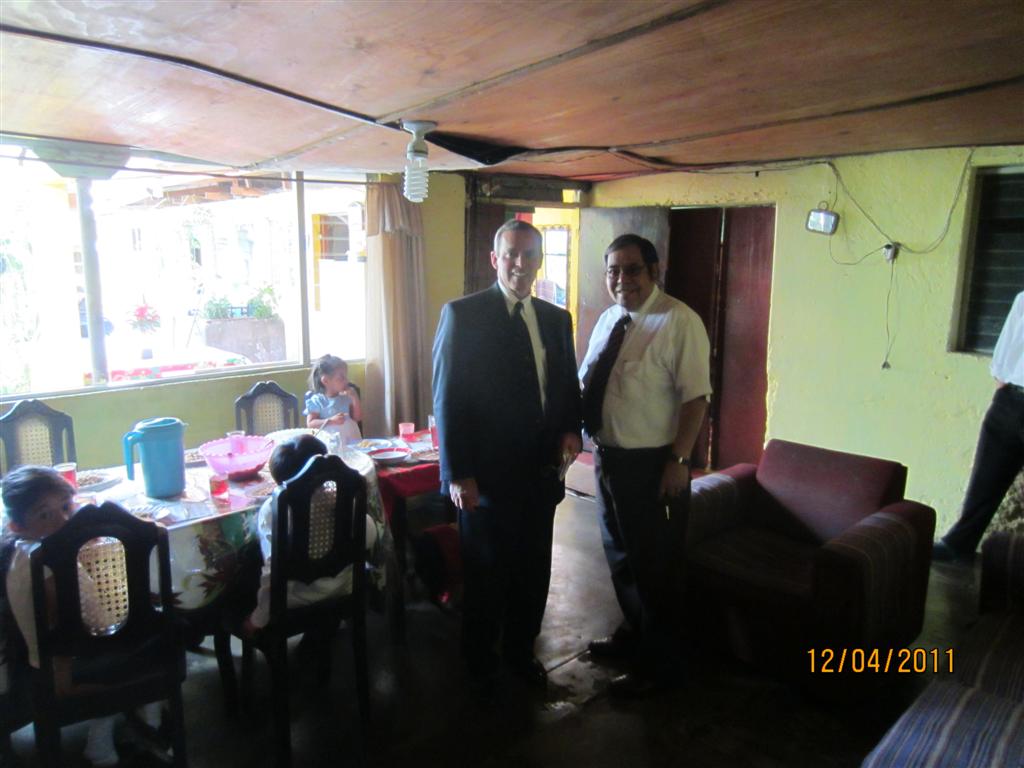 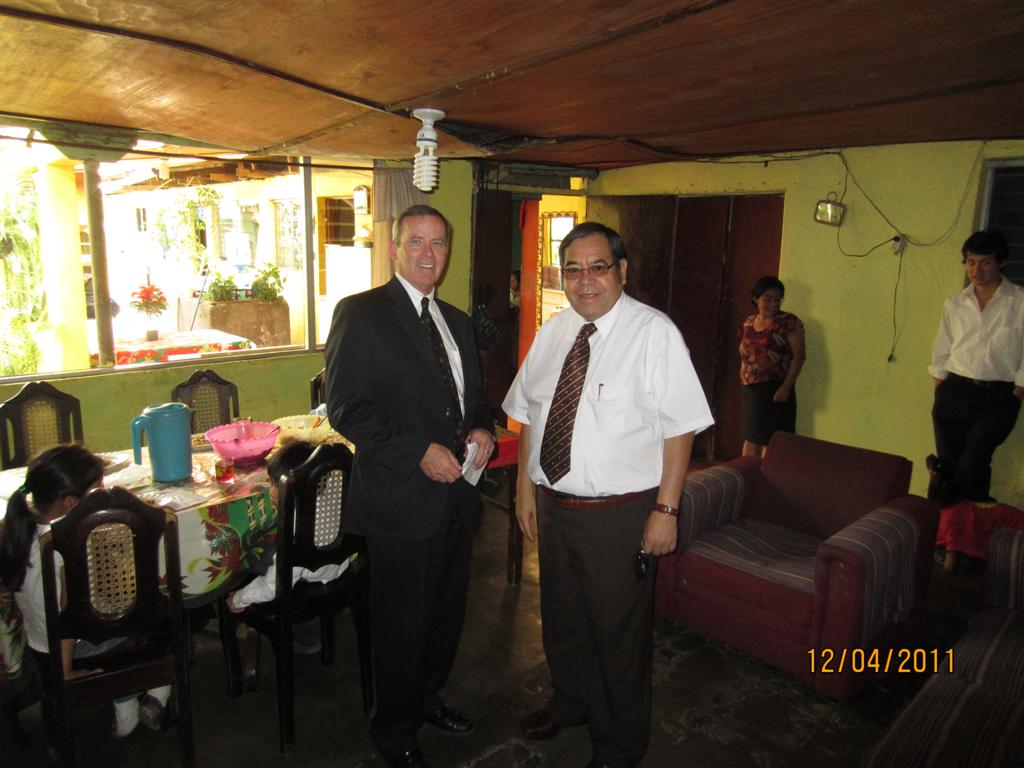 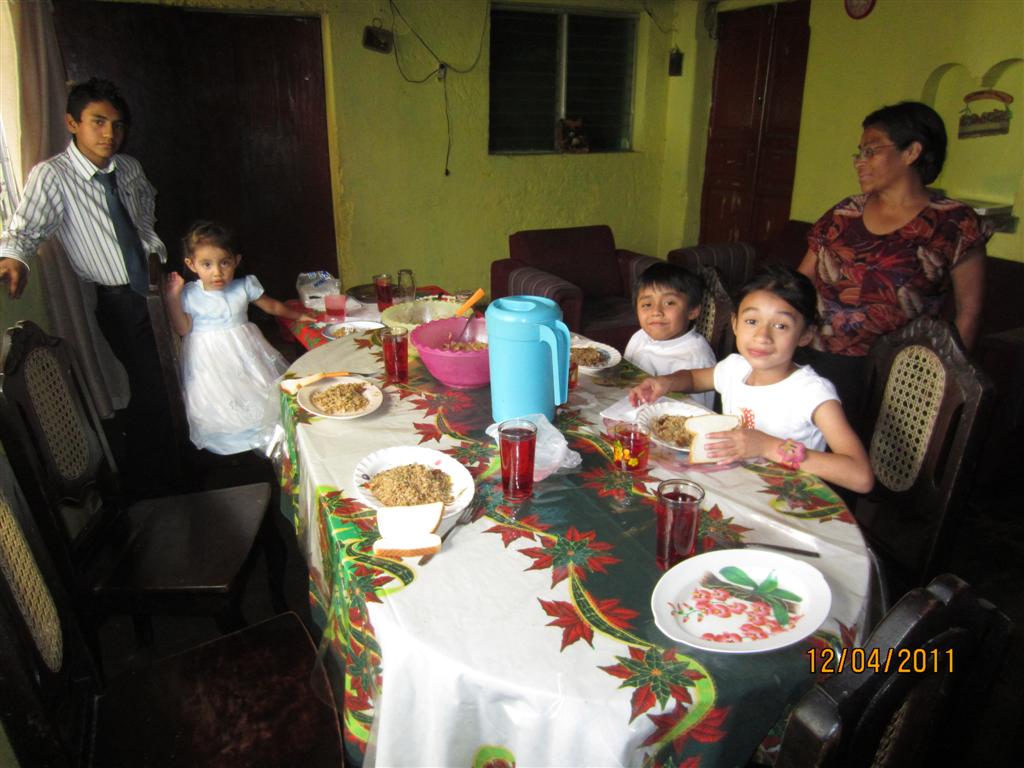 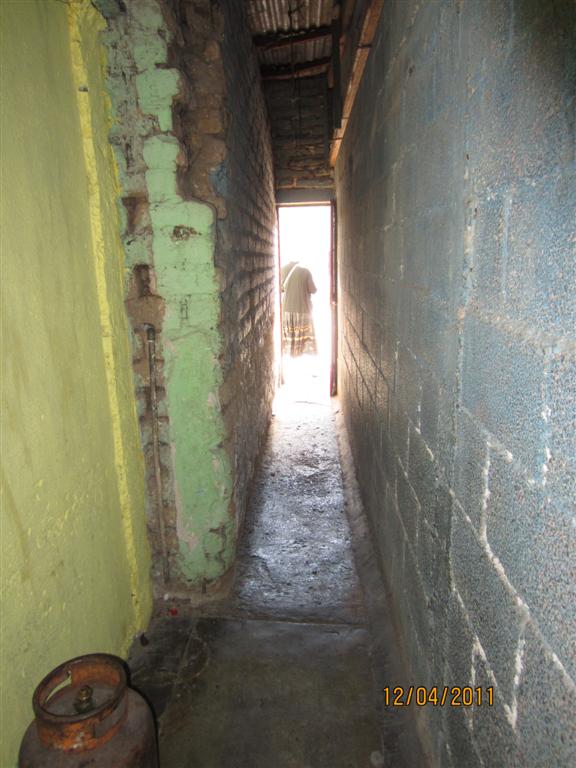 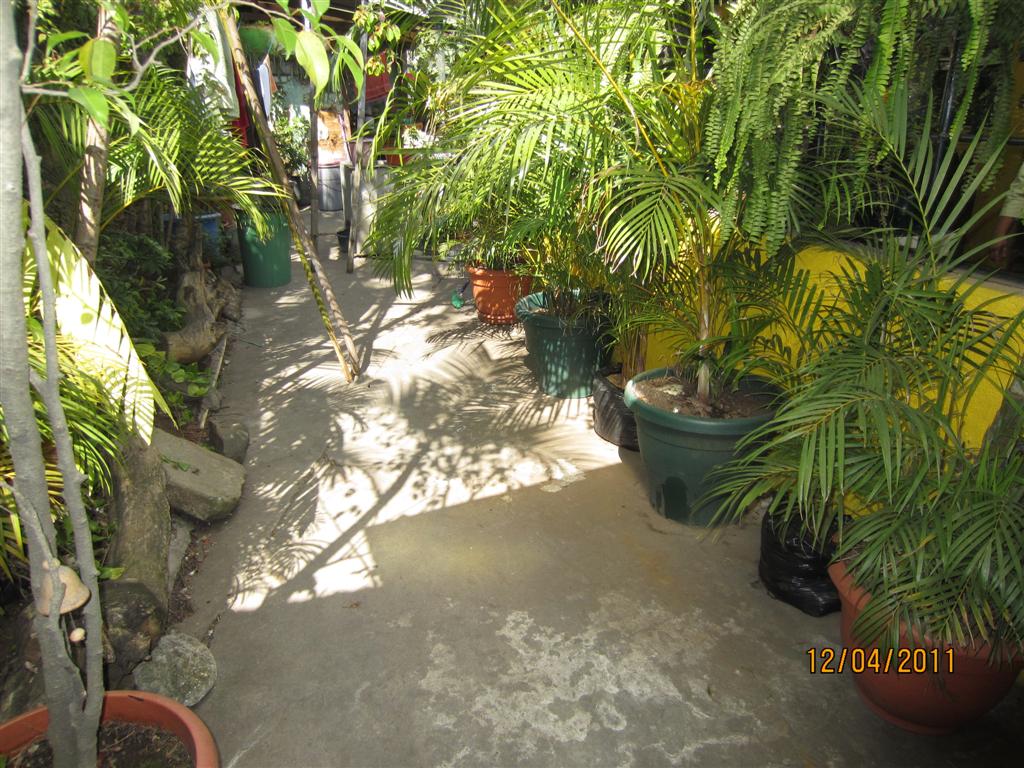 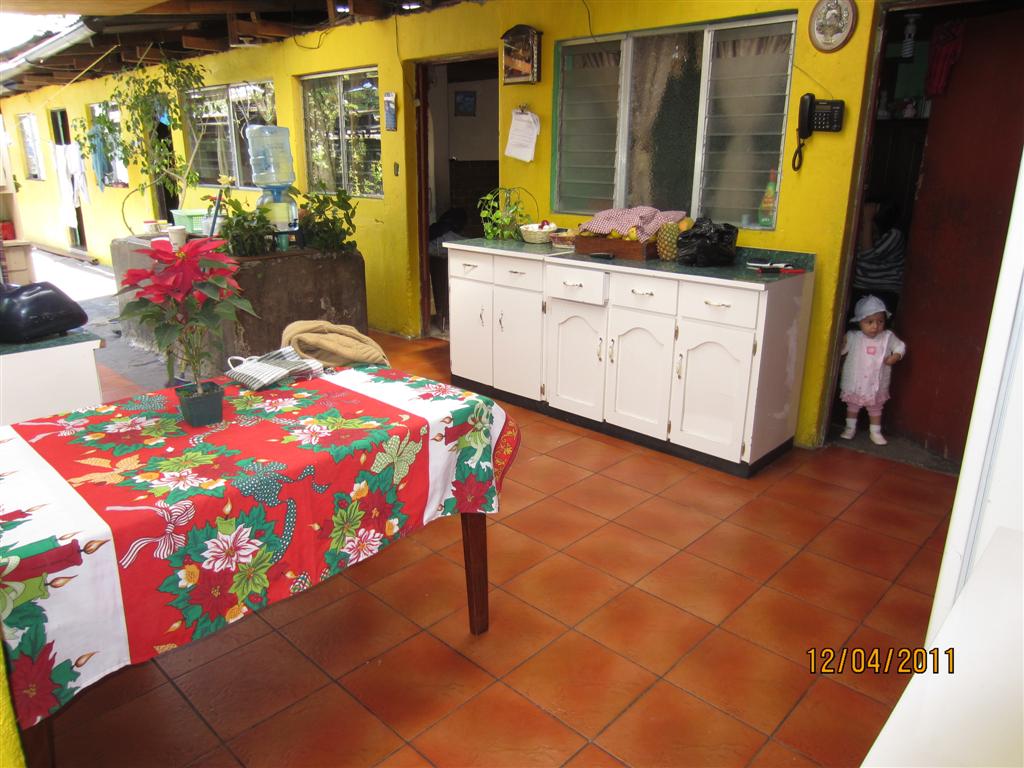 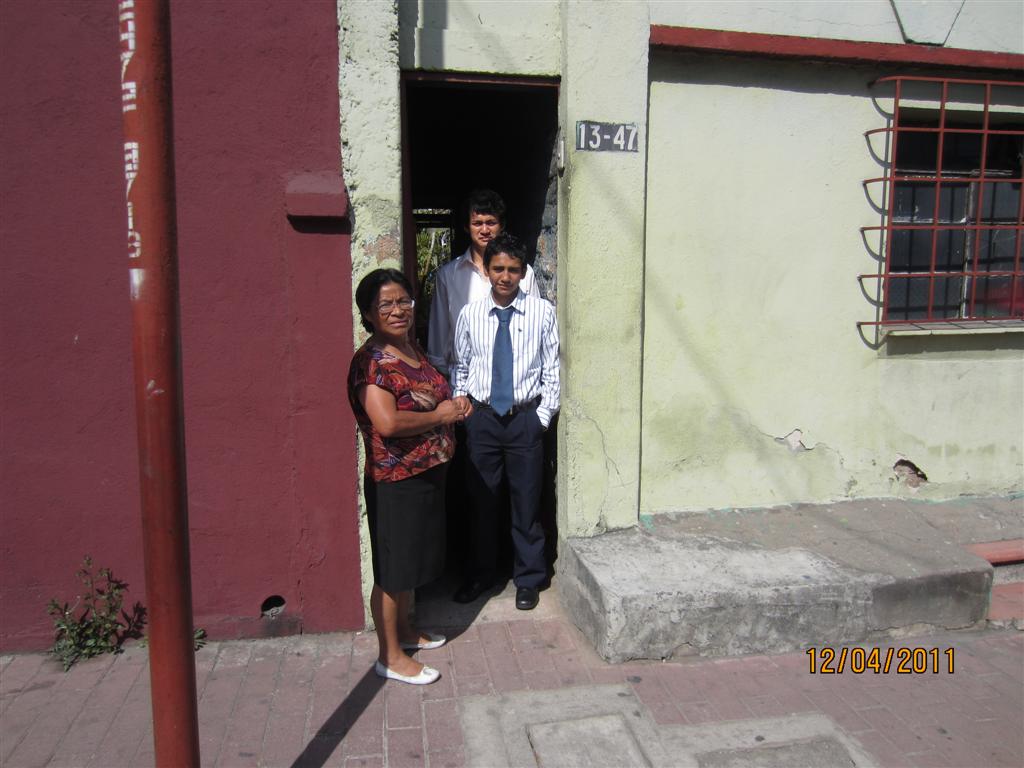 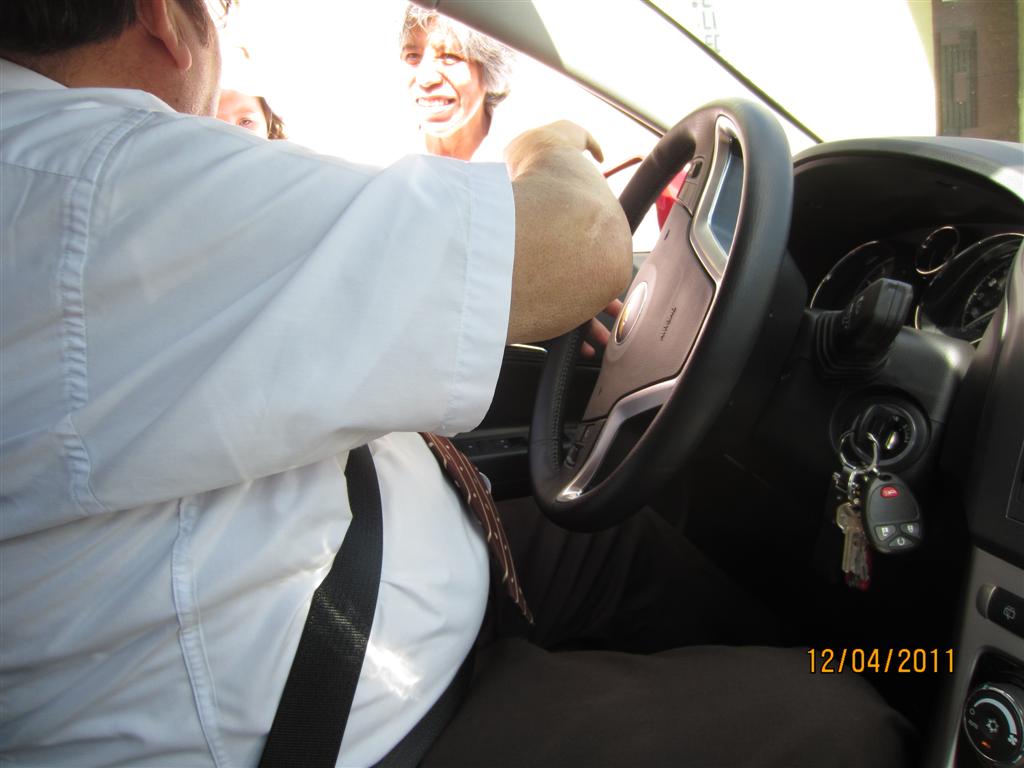 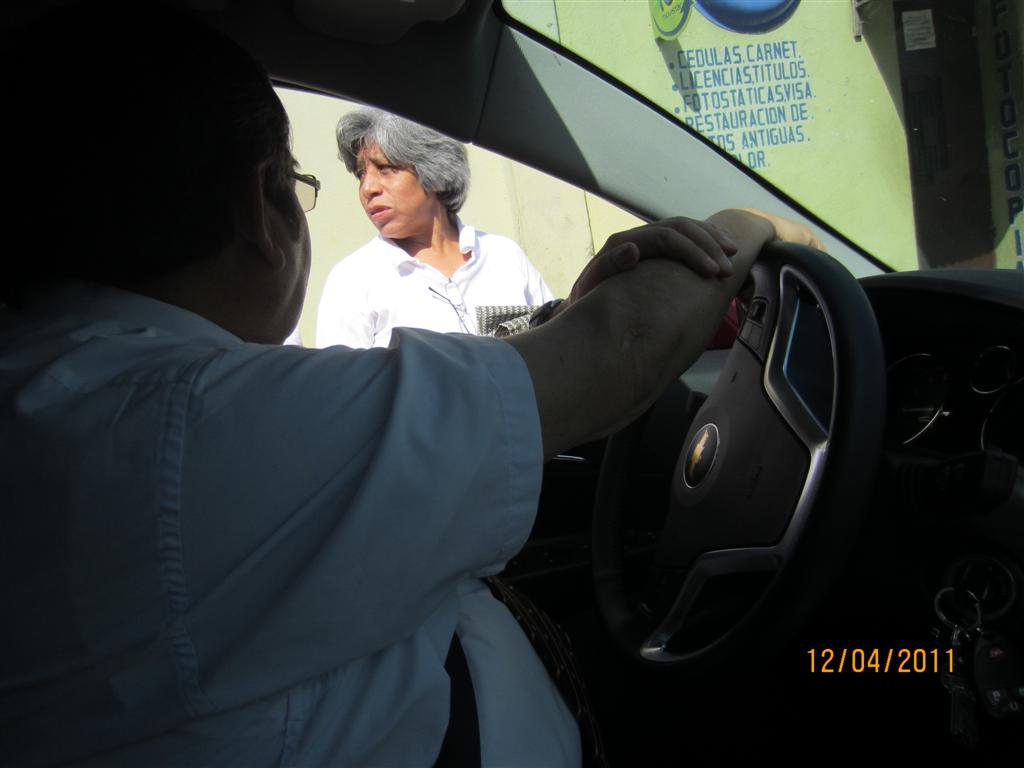 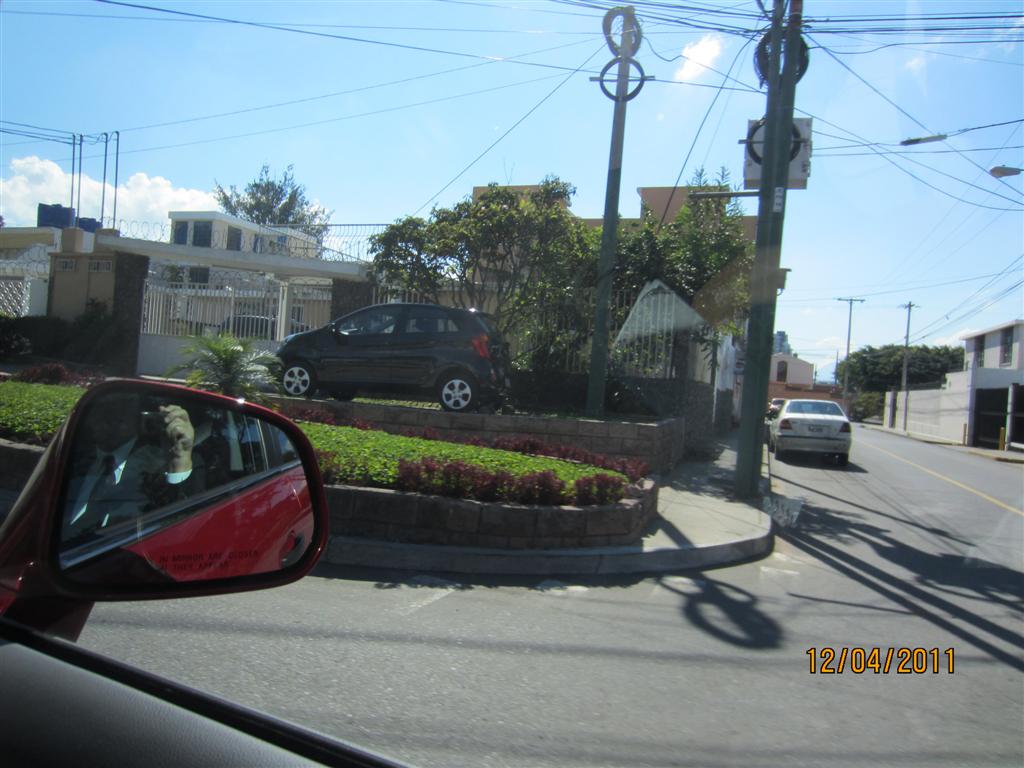 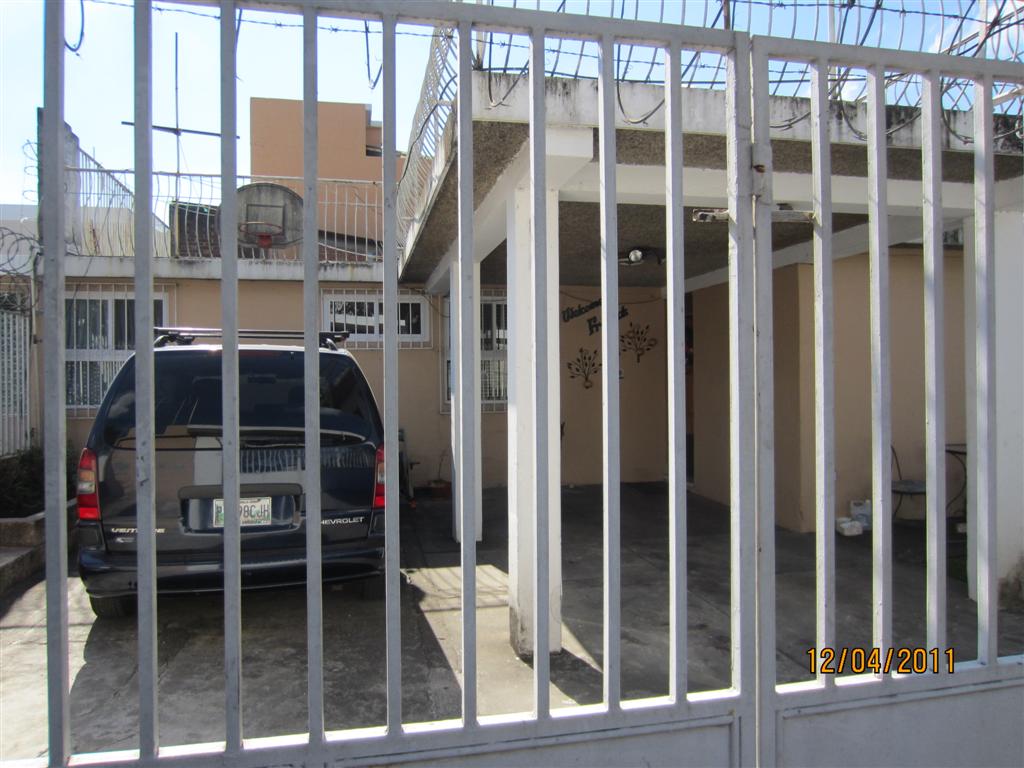 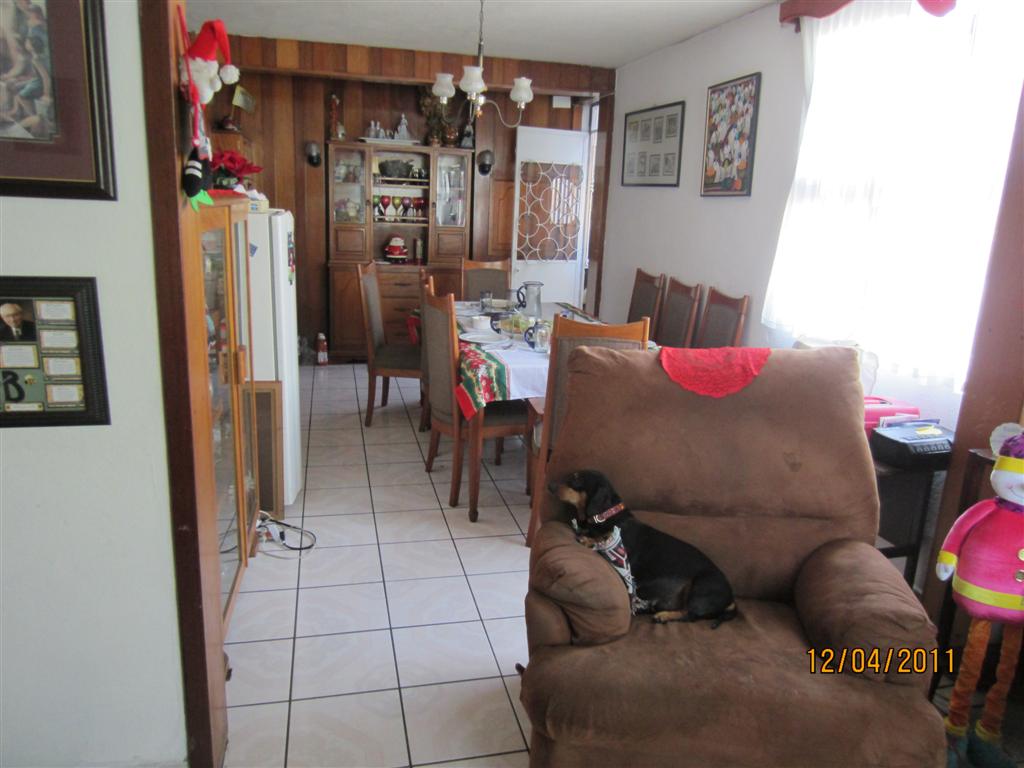 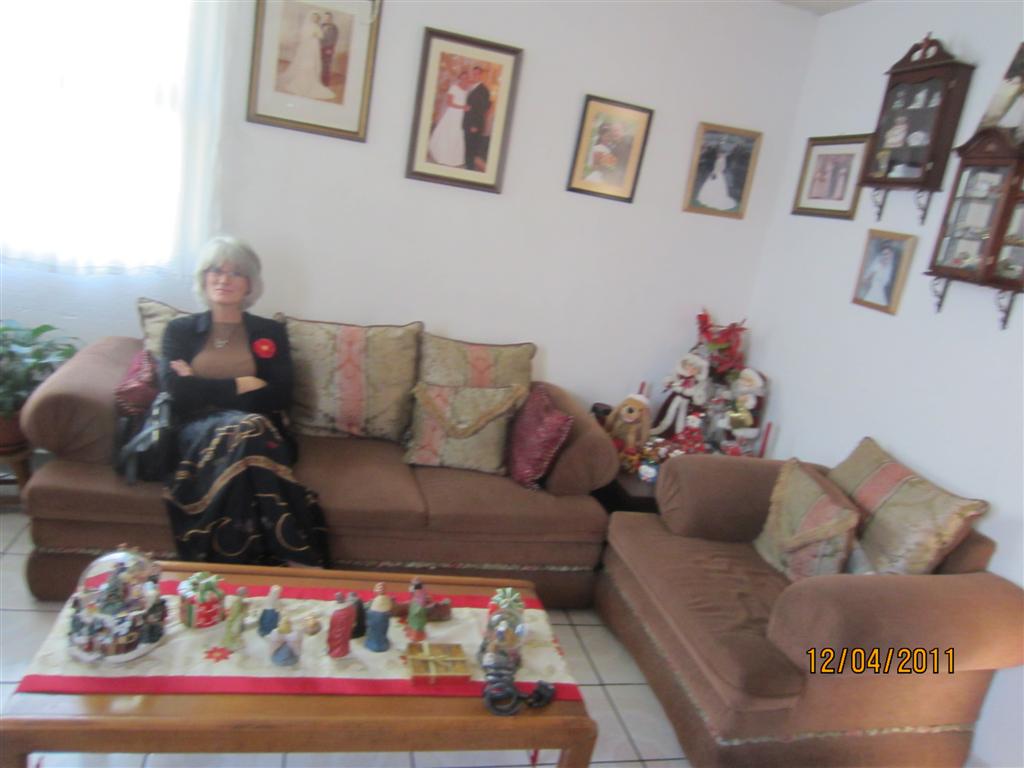 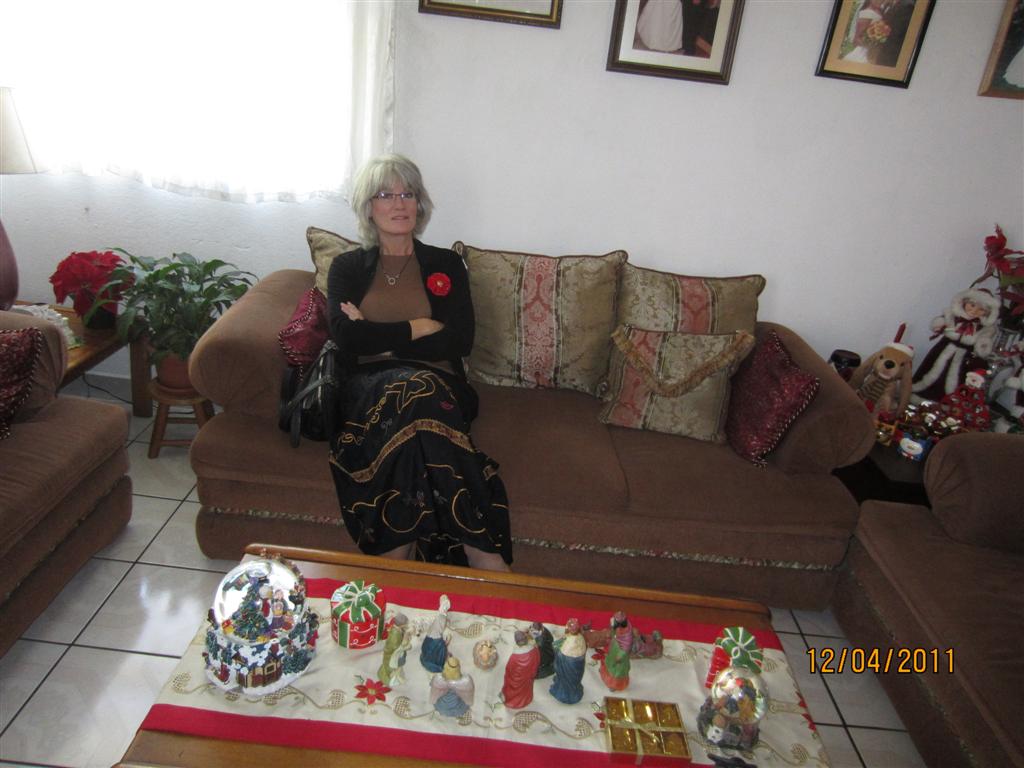 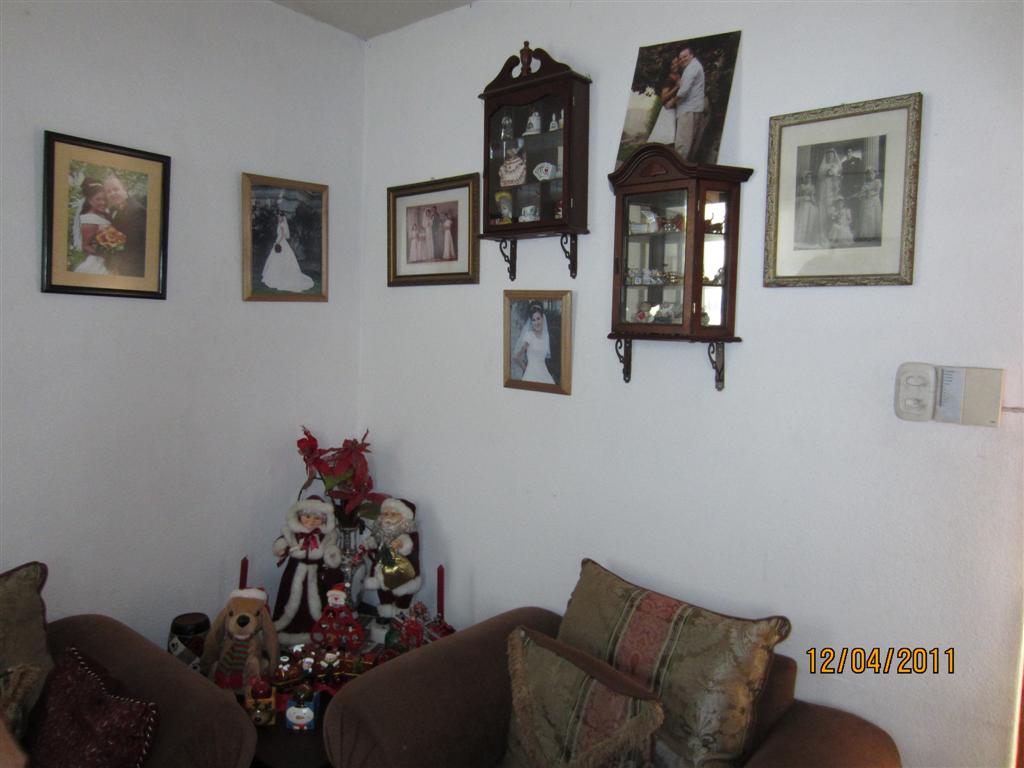 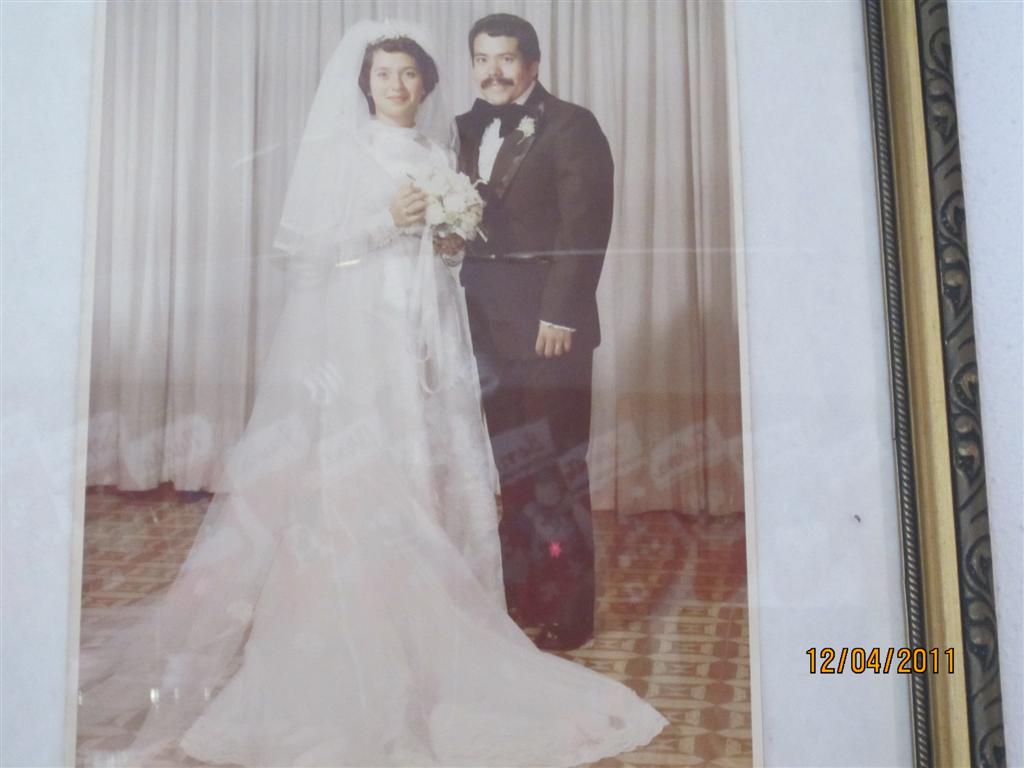 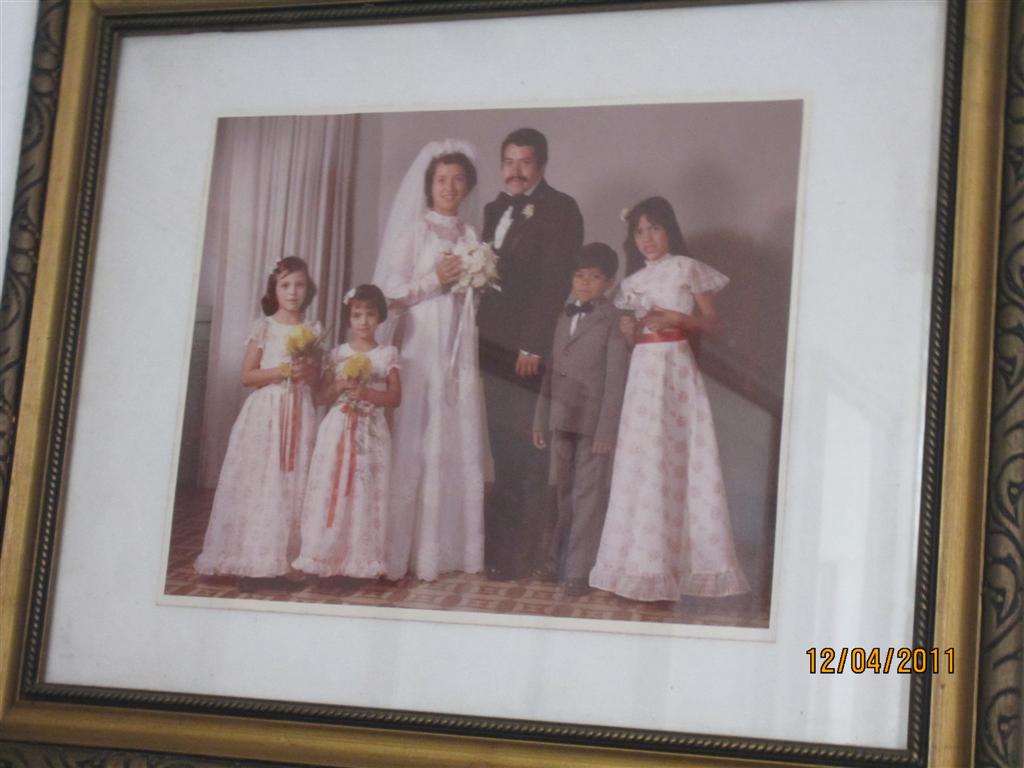 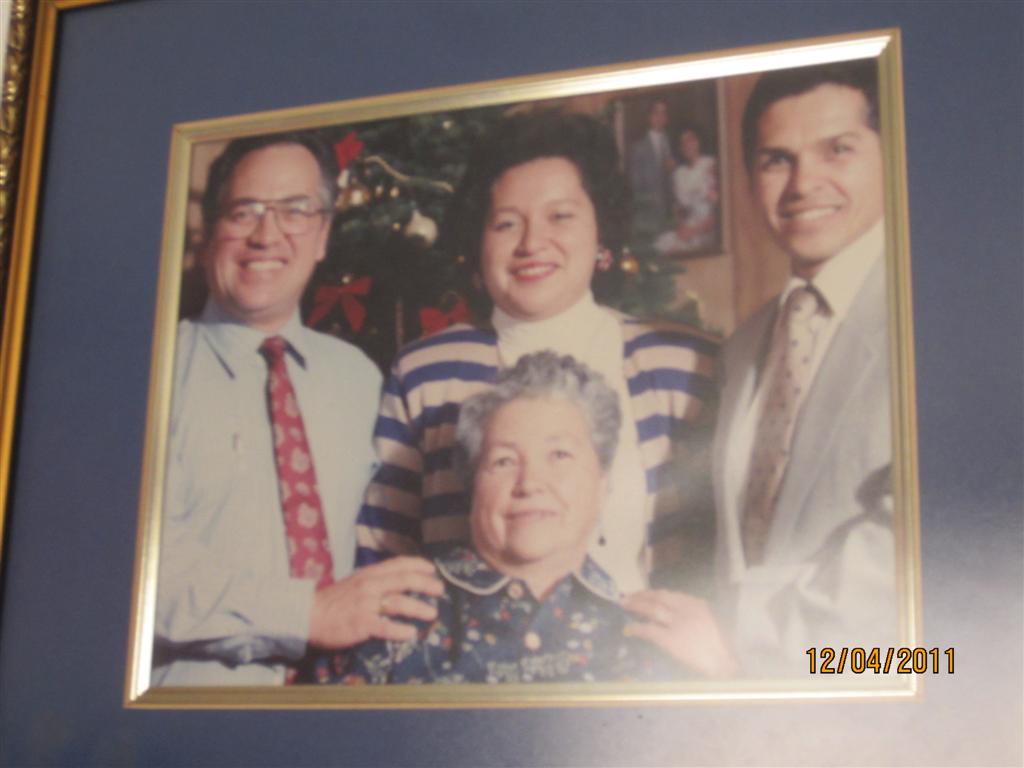 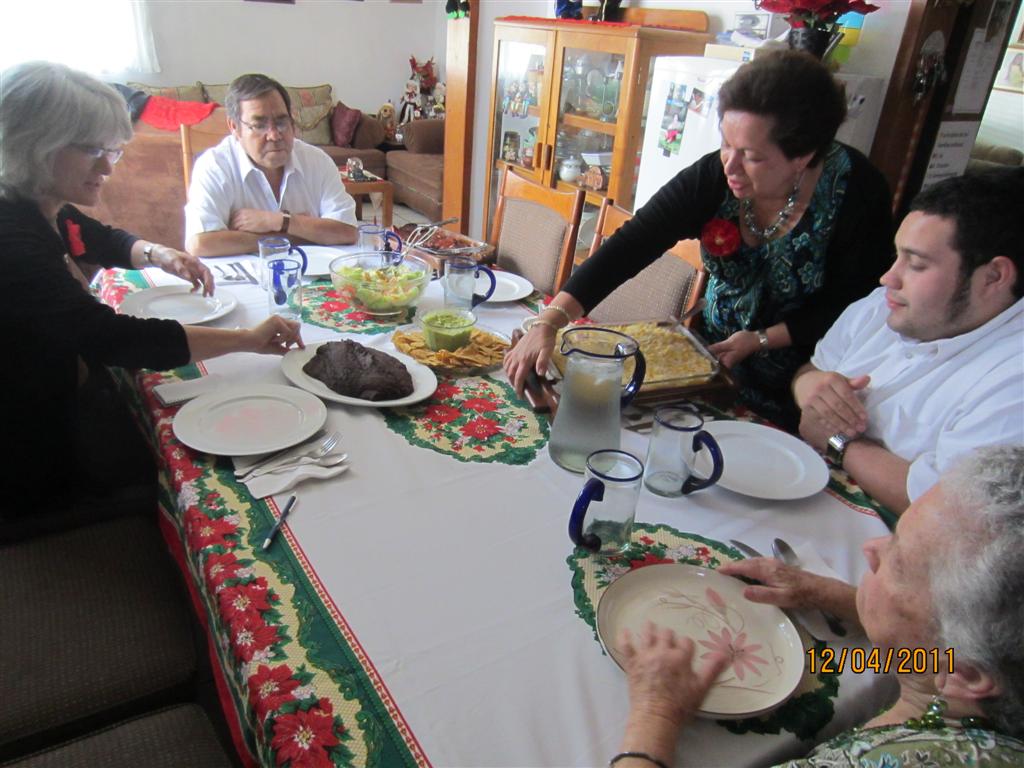 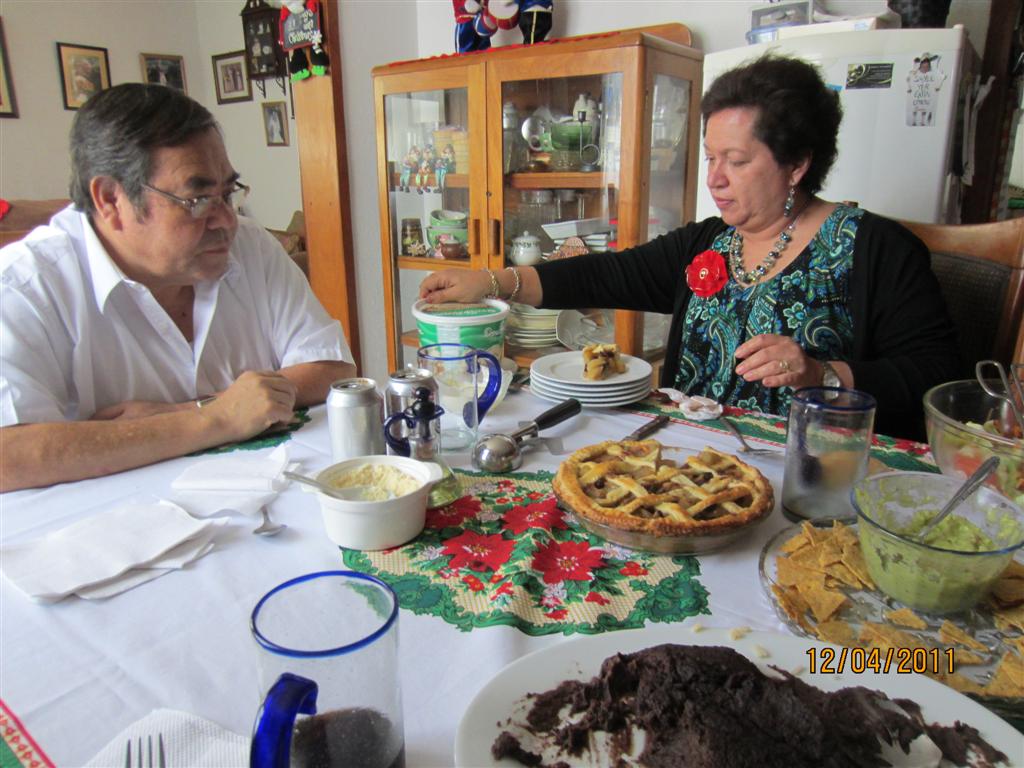 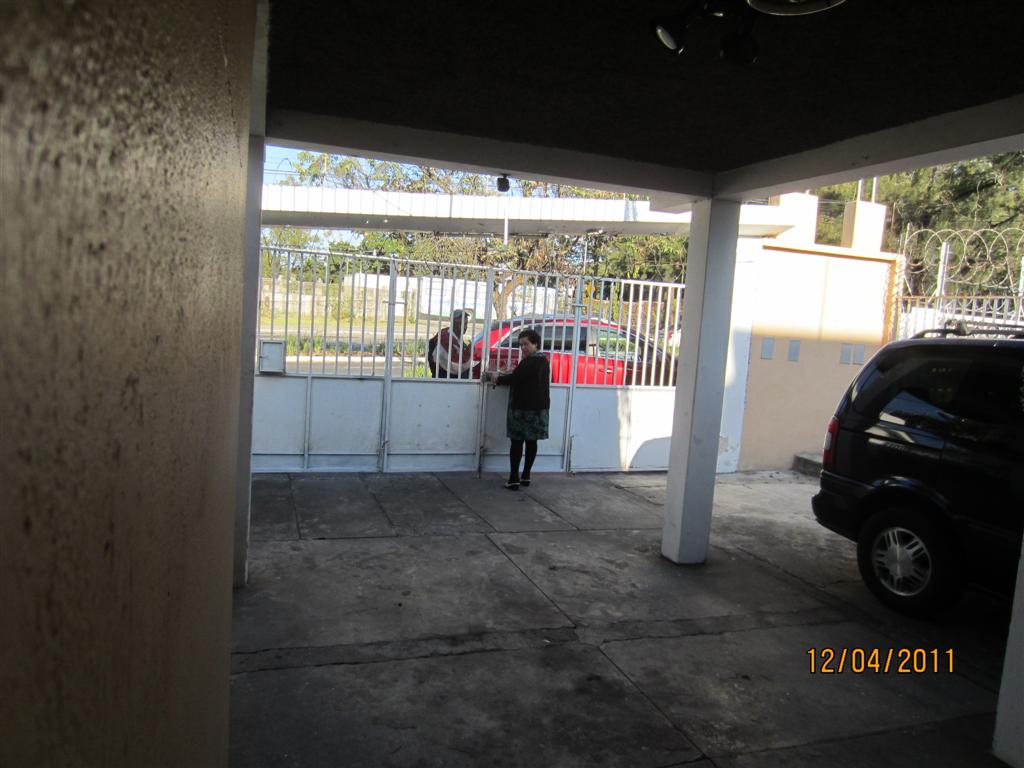 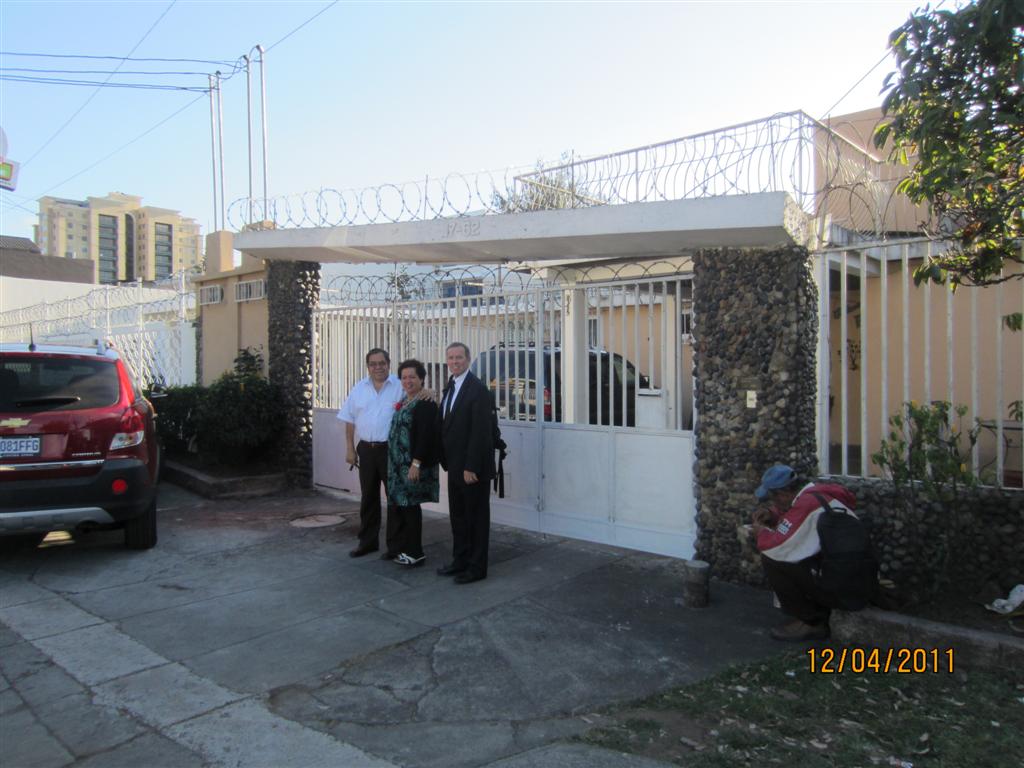 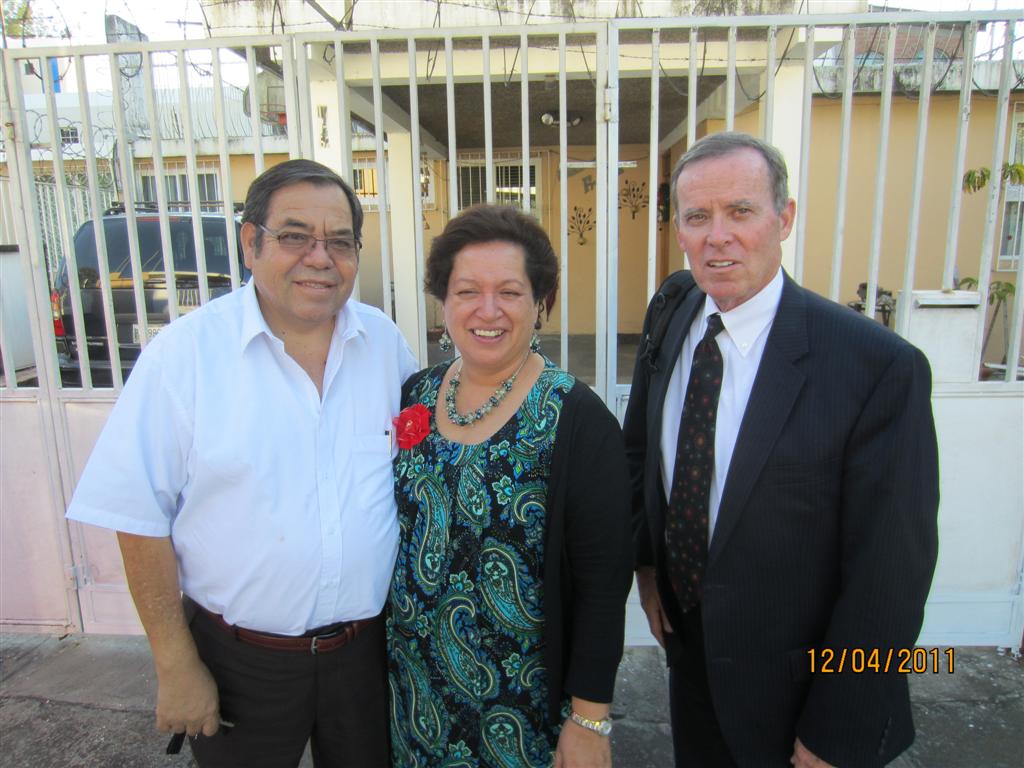 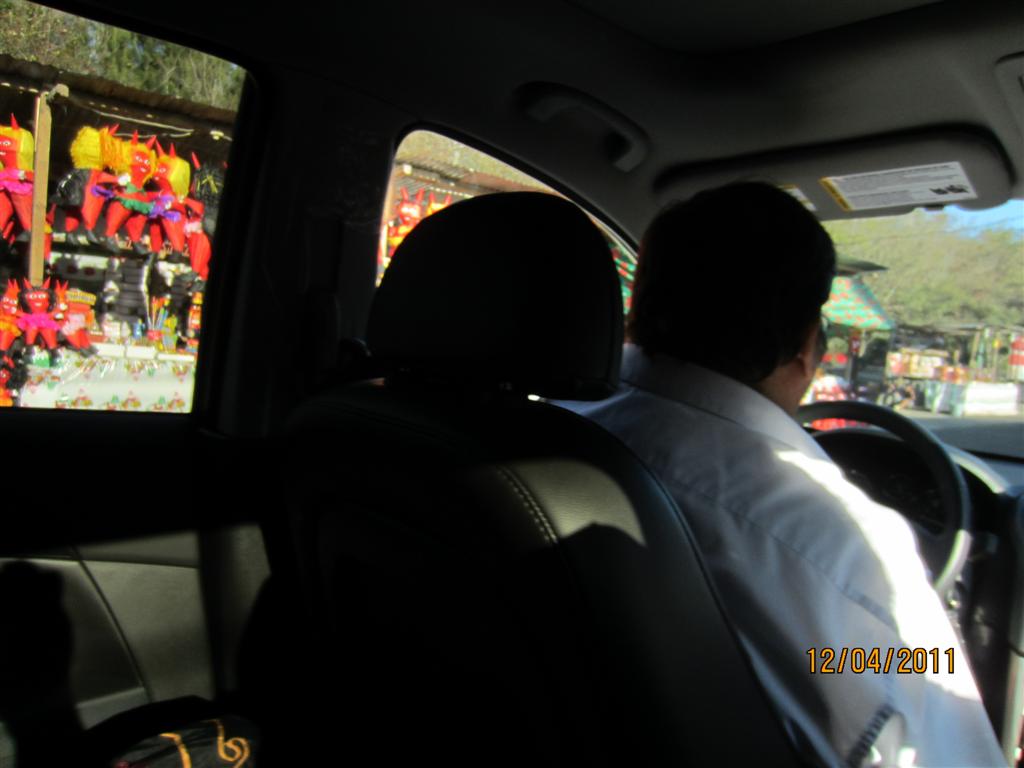 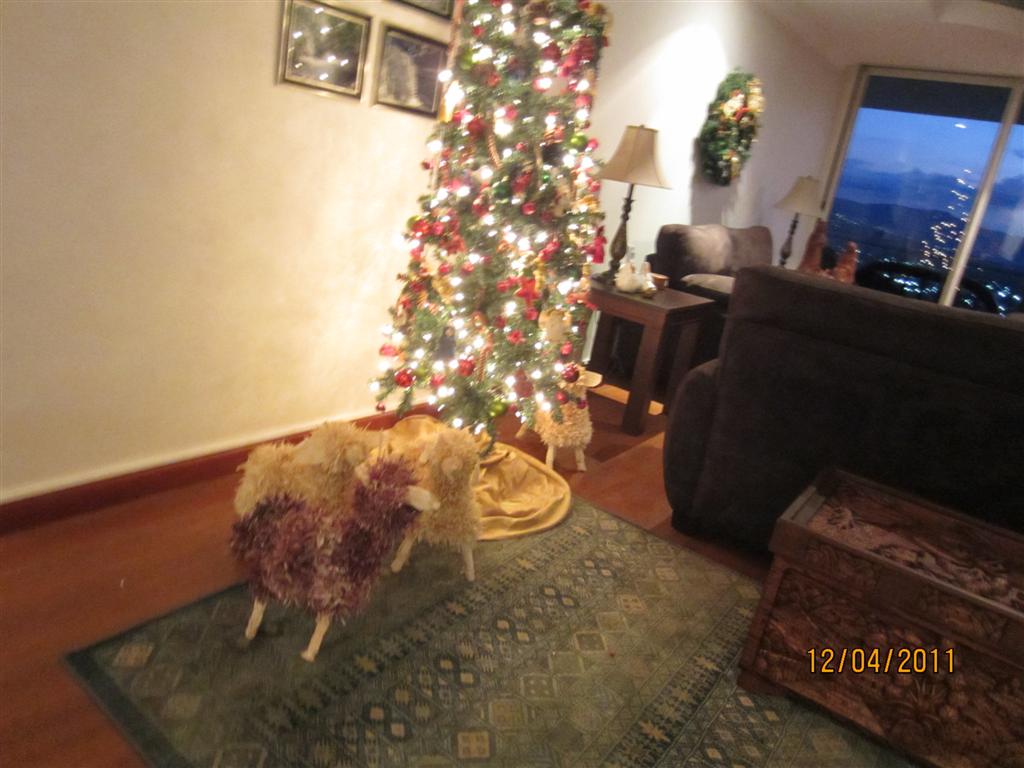 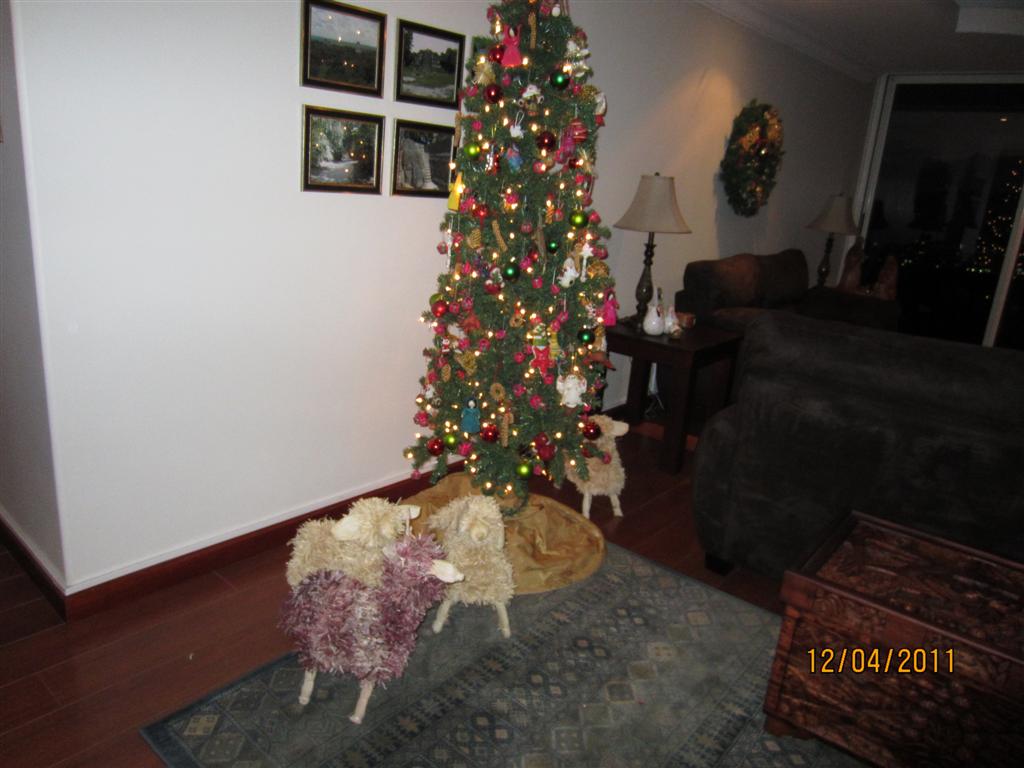 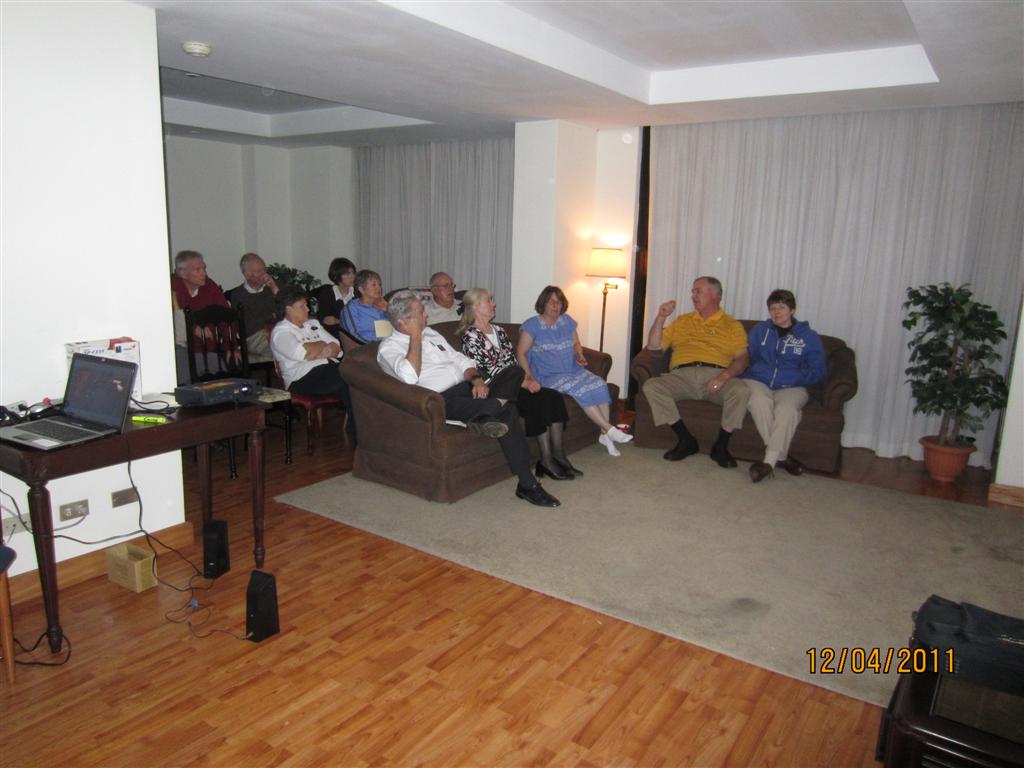 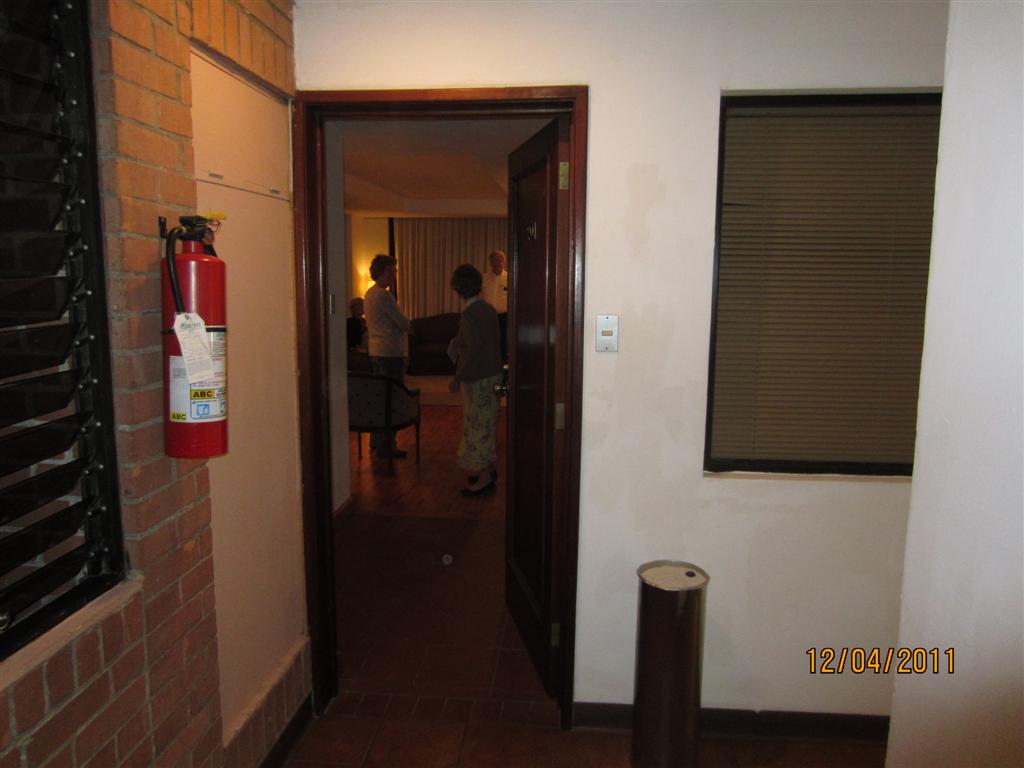 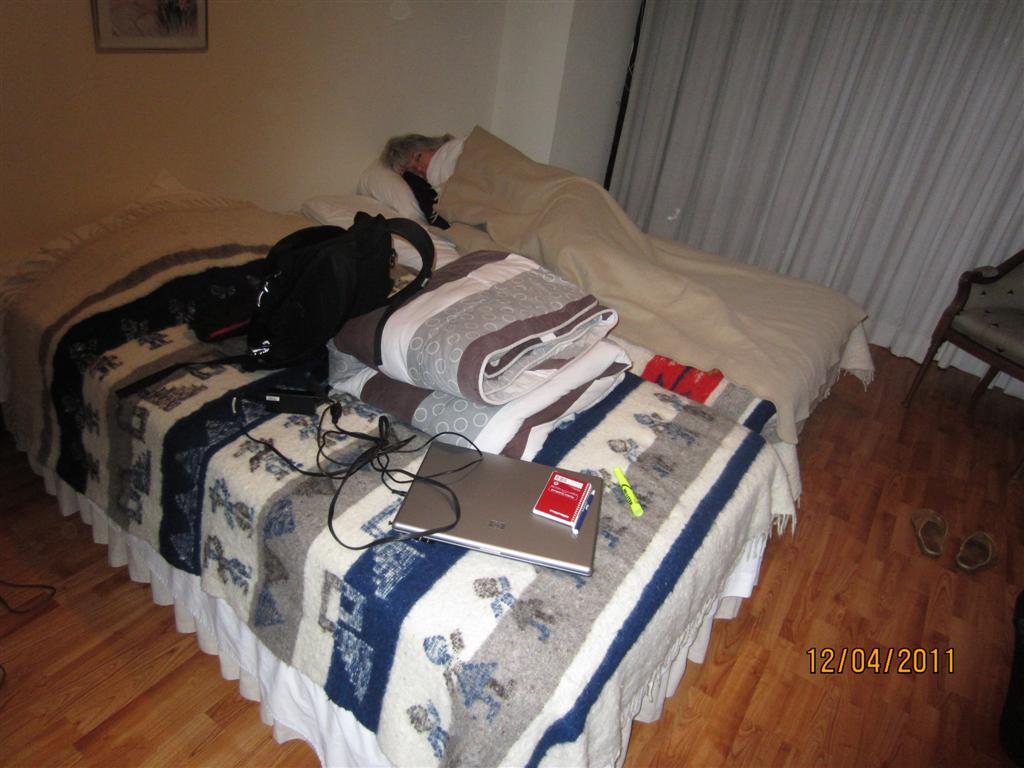